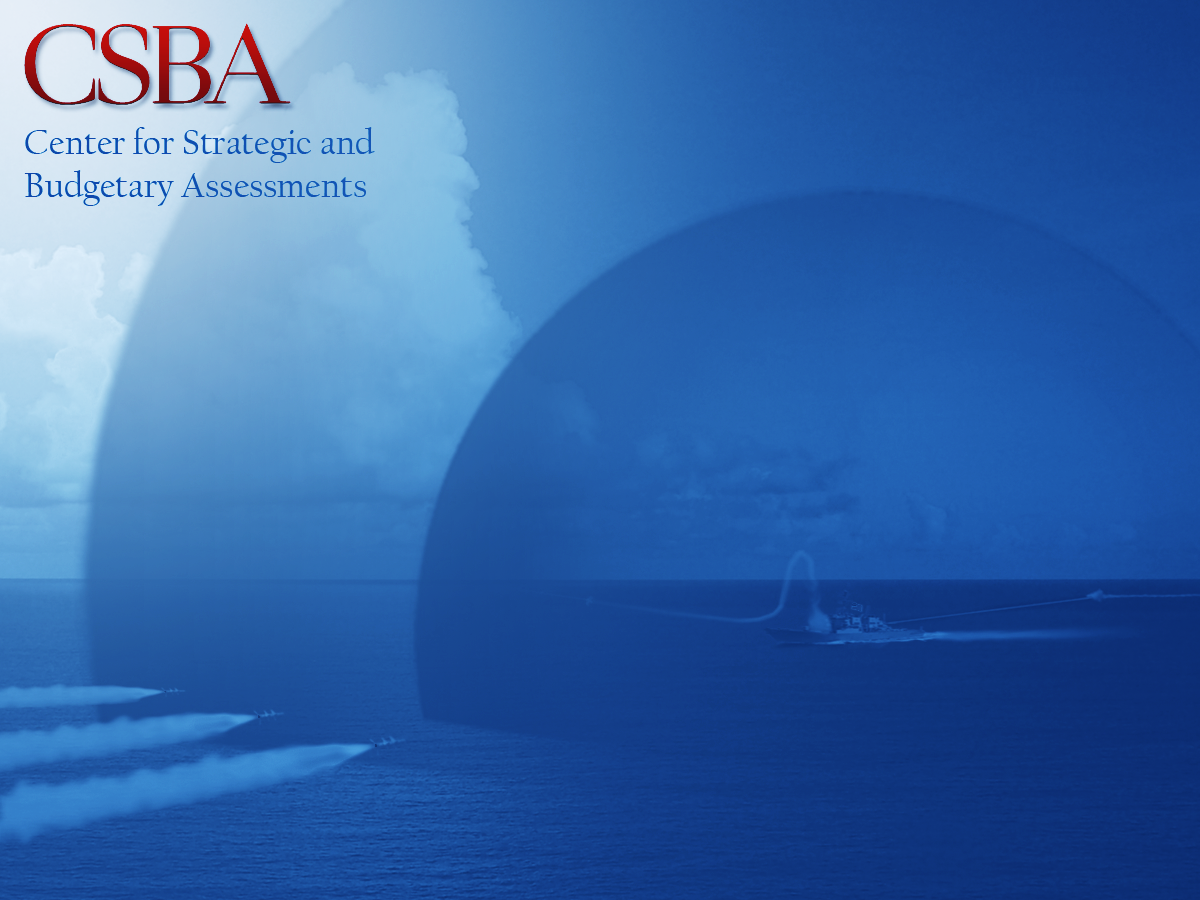 Winning the Salvo Competition Rebalancing America’s Air and Missile Defenses
Mark Gunzinger and Bryan Clark
May 2016
Overview
Emerging salvo competition
First report: Precision strike
This report: Air and missile defense
Operational concepts to counter PGM salvos
Enabling capabilities and technologies
Barriers to change
Summary of recommendations
2
Precision guidance changed strike operations
Today
1 bomber sortie
80 PGMs (40,000 lbs)
Up to 80 targets
GPS and other guidance systems, larger stealth platforms
More targets per sortie
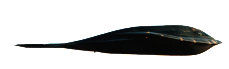 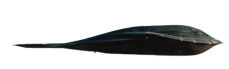 Laser guidance
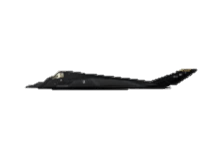 Iraq, 2003
1 bomber sortie
16 PGMs (32,000 lbs)                       Up to 16 targets
1 to 1
Iraq, 1991
1 fighter sortie
2 laser-guided bombs (4,000 lbs)
1 or 2 targets
Targets per Sortie
Vietnam, 1970
30 fighter sorties
176 unguided bombs (88,000 lbs)
1 target
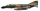 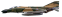 More sorties per target
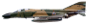 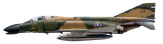 Precision “replaced” 
massed fires
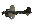 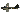 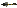 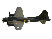 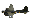 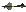 Germany, 1944
1,000 bomber sorties
9,000 weapons (2,250,000 lbs)
1 target
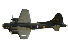 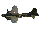 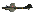 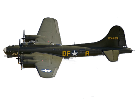 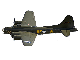 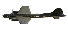 Time
3
Precision defenses eroding U.S. advantage
One or two PGMs per aimpoint no longer enough for targets protected by air and missile defenses 
or other active and passive countermeasures
GPS and other guidance systems, larger stealth platforms
Smaller air-delivered munitions
More targets per sortie
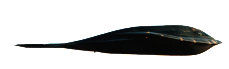 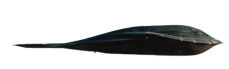 Laser guidance
1 to 1
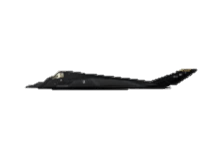 Iraq, 2003
1 bomber sortie
16 PGMs (32,000 lbs)                       Up to 16 targets
Iraq, 1991
1 fighter sortie
2 laser-guided bombs (4,000 lbs)
1 or 2 targets
Targets per Sortie
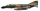 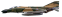 Vietnam, 1970
30 fighter sorties
176 unguided bombs (88,000 lbs)
1 target
More sorties and PGMs needed per target
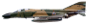 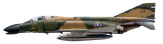 More sorties per target
Time
Precision guidance plus mass may be 
needed in future strike campaigns
4
Strike report:  Need to increase salvo sizes
Recommendations:
Maximize payloads using smaller PGMs
Engage multiple targets per weapon
Increase PGM survivability
Increase PGM lethality against challenging targets
Use multi-mission PGMs to increase platform capacity
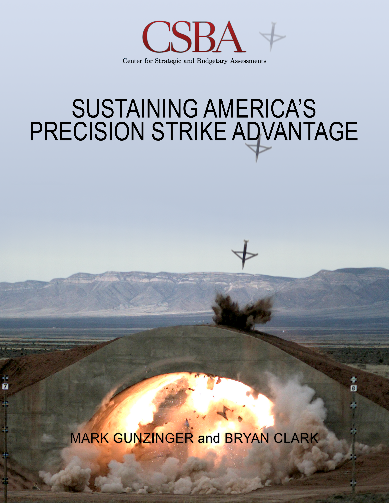 5
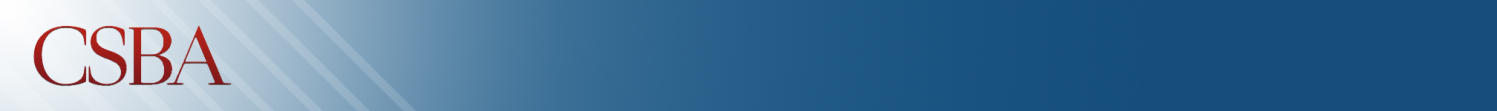 This report: Need to grow salvo defense capacity
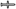 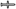 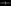 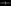 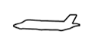 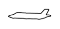 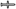 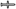 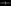 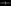 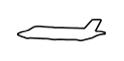 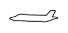 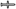 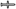 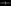 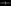 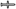 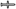 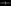 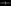 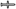 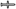 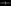 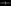 Theater Ballistic Missile Salvo
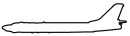 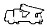 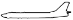 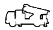 Next Generation Survivable Long-Range Standoff Weapons
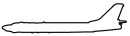 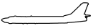 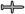 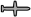 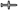 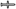 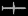 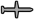 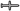 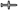 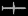 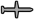 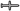 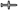 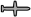 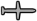 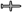 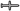 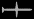 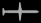 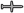 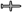 Kinetic Interceptors
Penetrating Aircraft with 
Short-Range Standoff Weapons
Combat Air Patrols
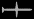 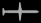 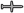 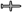 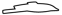 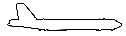 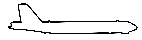 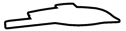 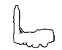 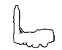 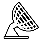 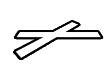 High Velocity Projectiles
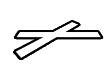 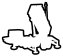 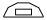 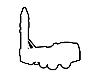 Combat Air Patrols
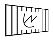 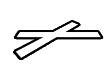 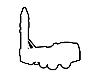 Cruise Missile Salvo
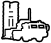 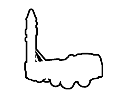 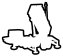 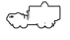 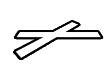 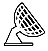 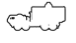 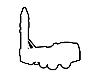 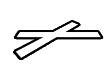 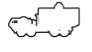 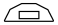 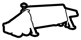 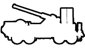 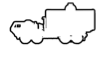 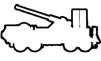 EW
High Energy Lasers
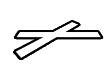 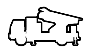 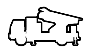 Dispersal Airfields
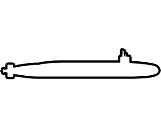 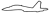 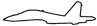 Undersea Penetration of A2/AD Umbrella
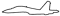 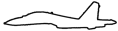 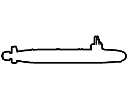 What was a U.S. strike and air defense advantage is 
now a salvo competition – for offense and defense
6
Threats increasing for U.S. air & missile defenses
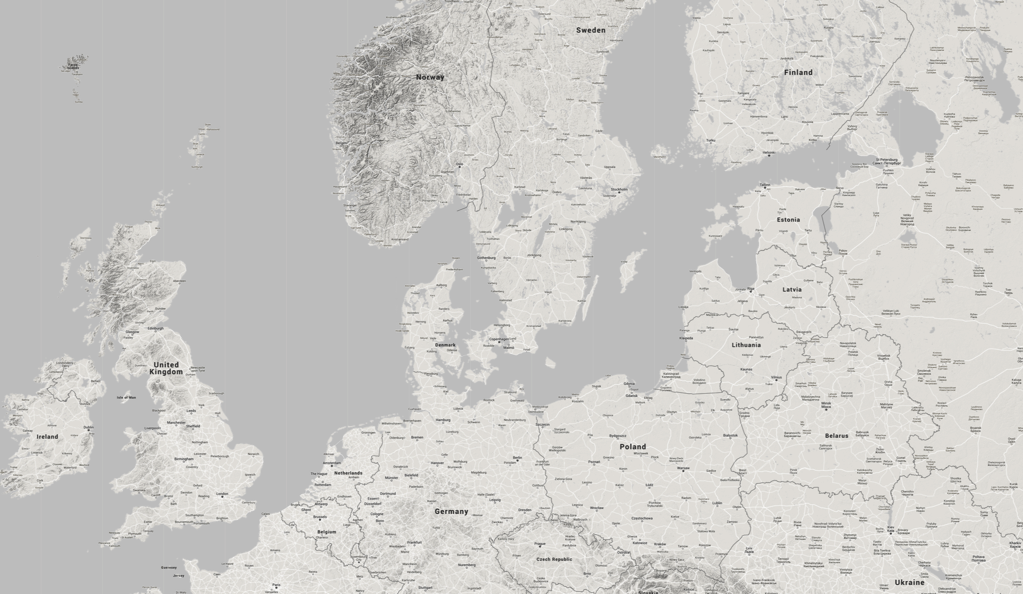 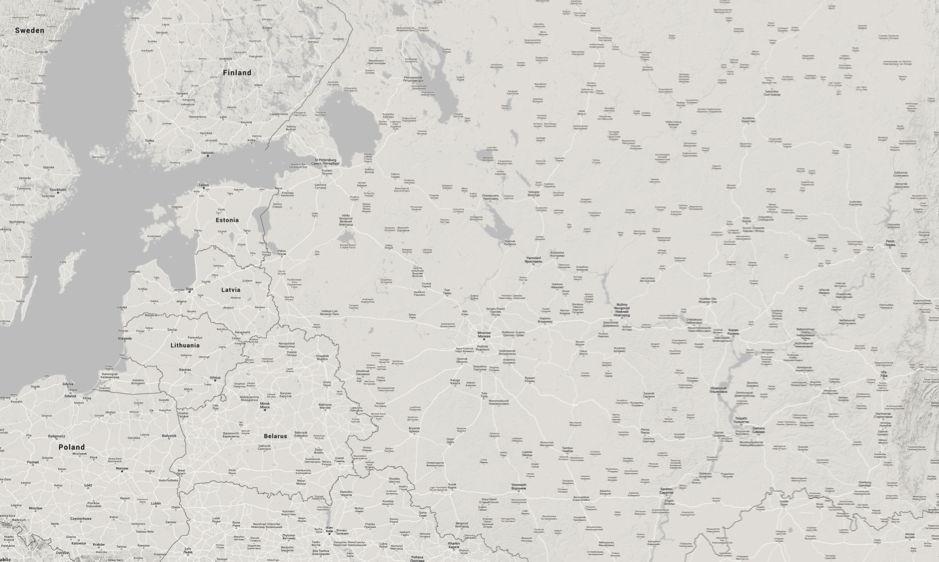 Iskander-M SRBM
(500 km)
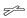 250 km
250 km
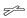 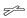 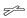 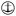 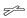 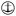 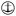 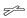 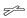 Western Military District
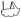 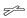 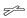 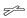 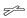 OTH-R Transmitter
Su-35 Combat Radius 
(1500-1600 km)
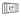 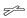 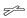 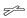 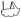 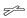 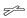 Central Military District
Missile 
Brigade Base
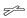 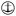 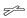 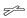 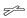 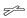 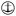 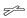 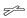 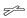 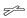 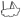 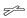 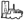 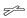 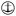 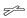 OTH-R Receiver
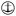 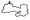 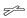 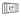 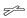 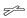 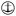 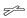 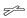 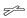 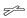 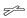 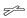 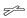 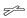 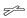 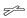 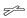 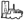 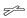 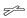 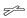 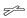 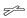 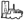 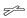 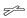 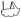 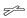 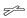 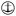 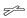 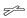 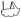 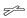 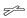 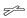 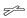 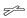 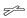 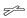 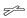 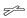 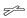 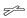 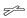 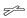 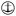 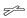 S-300PMU (90 km)
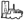 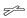 S-300PMU1 (150 km)
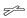 S-300PMU2 (200 km)
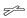 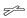 S-300VM (250 km)
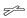 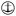 S-300V4/S-400/S-500 (400 km)
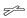 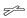 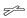 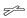 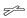 29B6 Kontainer Over-the-Horizon Airspace Monitoring  Radar
(3,000 km)
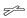 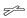 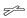 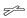 Southern Military District
NOTE:  Range arcs are illustrative of possible threats rather than an actual force laydown.
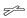 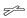 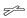 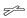 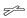 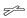 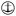 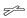 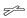 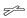 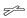 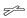 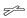 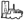 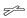 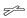 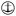 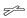 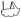 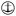 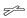 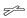 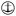 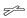 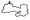 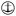 Aegis Ashore
BMD Location
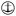 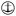 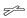 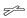 250 km
250 km
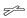 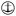 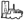 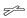 Russian, Chinese, Iranian, and North Korean guided 
weapons are improving in accuracy, range, and payloads
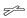 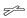 7
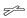 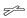 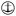 7
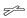 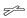 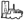 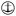 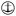 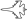 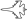 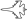 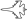 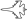 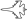 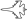 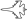 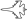 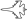 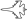 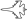 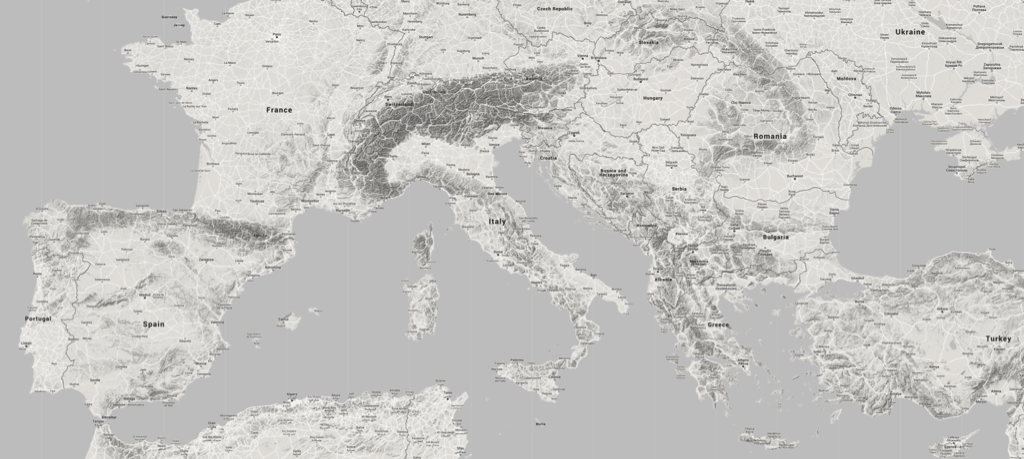 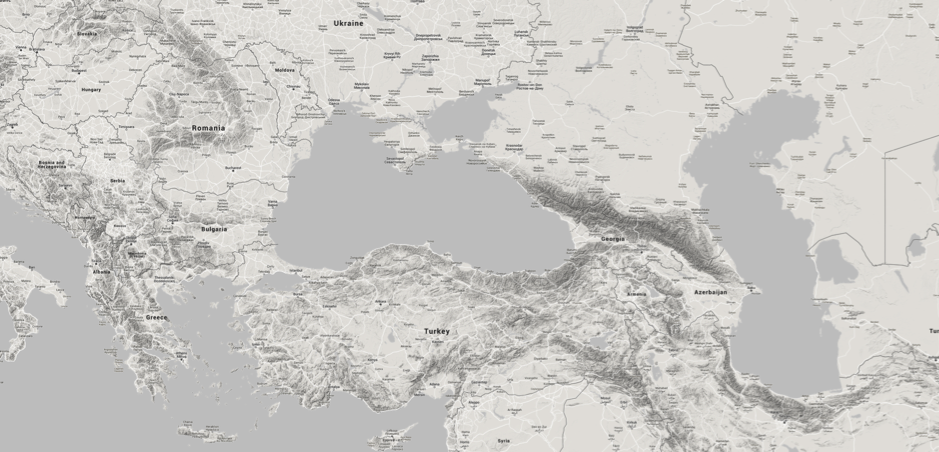 250 km
250 km
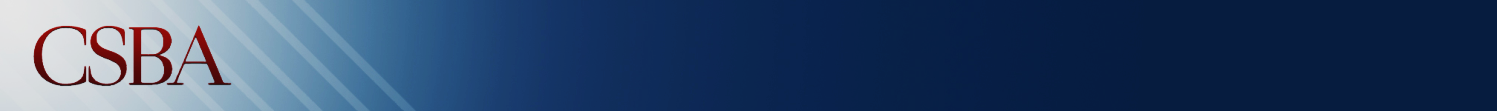 Iran fielding cruise & ballistic missiles 
to coerce and attack at range
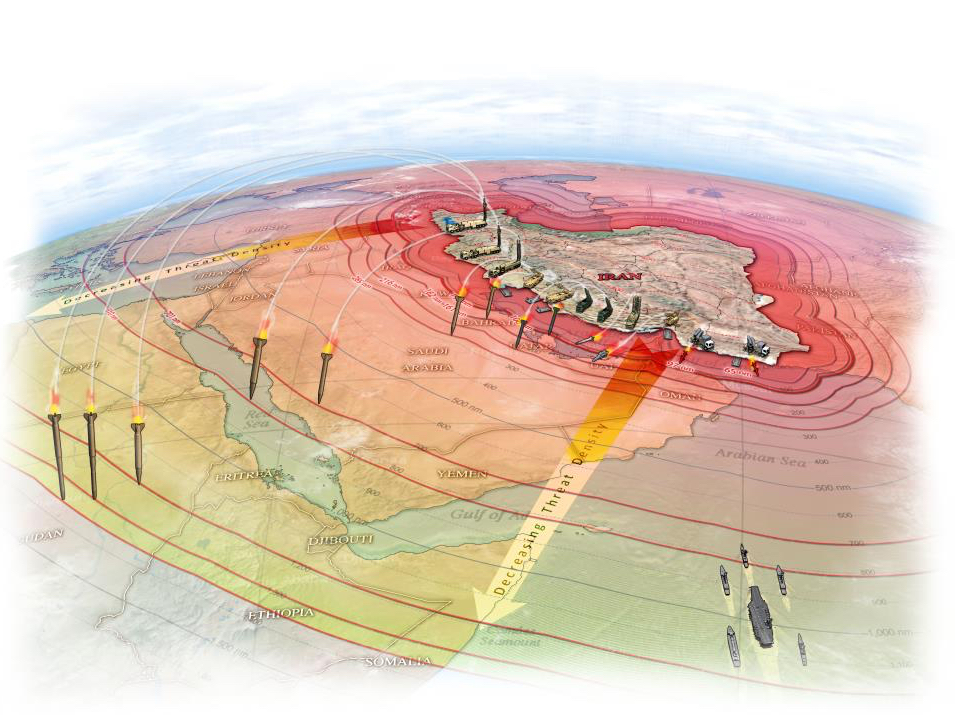 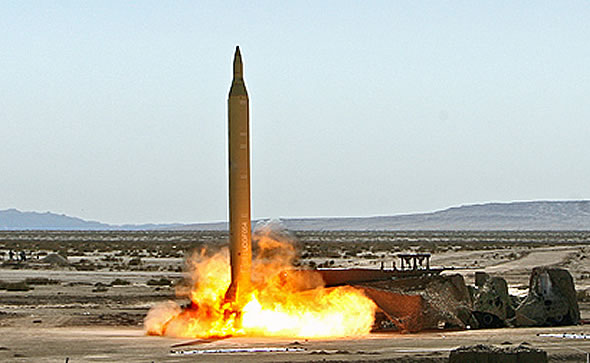 Shahab
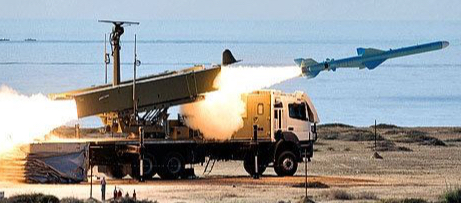 Ghader
8
China growing number & variety of weapons
Range:
400 nm
800 nm
1,200 nm
1,600 nm
2,400 nm
2,800 nm
3,200 nm
2,000 nm
In service / Full Operational Capability

In development / Initial Operational CapabilityPending foreign purchase
H-6K
KD-20
(CJ-10)
HQ-9
YJ-12
YJ-83K
YJ-63
S-400
(SA-21)
YJ-83K
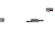 J-11
(Flanker)
YJ-12
S-300 PMU1
(SA-20A)
Oahu: 3,785 nm

Mainland US:
(not incl. Alaska) 4,000+ nm
S-300PMU2
(SA-20B)
Variation in Y-values is for illustration only, not intended to reflect  relative altitude
DF-15A
(CSS-6 Mod 1)
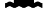 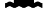 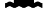 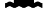 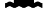 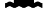 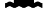 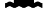 DF-21C
(CSS-5 Mod 2)
DF-21D
(CSS-5 Mod 3)
DF-15B
(CSS-6 Mod 2)
YJ-91
DF-16
DF-11A
(CSS-7 Mod 1)
DF-26
PL-12
HN-3
JH-7
HN-2
YJ-12
DH-10
(CJ-10)
Y-62C
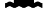 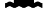 Taipei
Fiery Cross Reef (Spratleys)
NSF Diego Garcia
Tengah RSAFB (Singapore)
Scherger RAAFB
Senkaku
Islands
Andersen AFB
(Guam)
Tindal RAAFB
USFA Yokosuka
Learmonth RAAFB
Distances from notional targets to the nearest mainland PRC airbase (does not include Hainan or airfields in the South China Sea
Woody Island (Paracels)
Curtin RAAFB
Subic Bay
Misawa AFB
Kadena AFB (Okinawa)
USFA Sasebo
Relative air and missile threats to:
Aircraft
Surface Ships
Static Targets
9
Likely PLA tactic:  first use 
ballistic missiles to paralyze bases
750 km
1000 km
1500 km
2000 km
500 km
Total Payload
Deliverable
Mix of SRBM force unknown
DF-11
DF-11A
SRBMs
600,000 kg
DF-15
DF-15B
DF-15A
DF-16
MRBMs
60,000 kg
DF-21
LACMs
125,000 kg
DH-10
750 km
1000 km
1500 km
2000 km
500 km
Taipei
Okinawa
Northern Tip of Luzon
Tokyo (from rest of China)
Tokyo (from Eastern Manchuria)
Iwakuni
Manila
Central Mindanao
10
Weight of attacks come from PLAAF air strikes
Sustained strikes to attrite U.S. forces and suppress sortie rates
1 day of PLA Air Force strikes 
240 x Su-27/Su-30/J-11 (50% of strike aircraft)
76 x JH-7 (75% strike aircraft)
(Figure assumes 4 hour aircraft turnaround time 
between sorties and 70% availability rate)
2000 tons
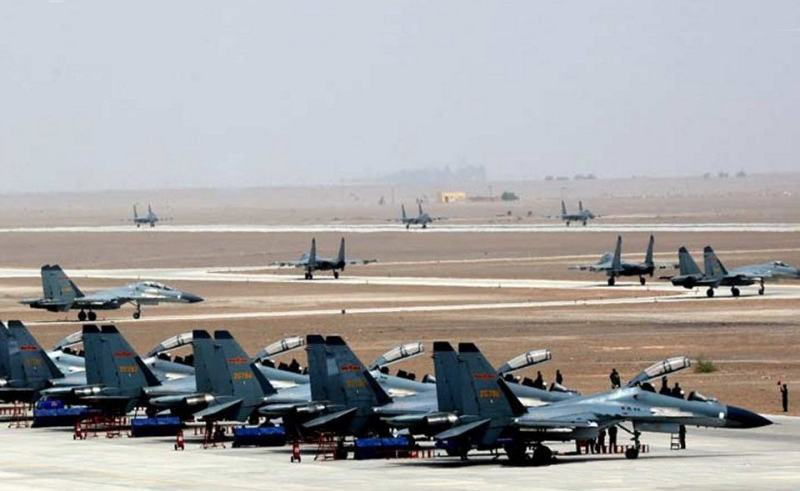 1500 tons
The entire 2nd Artillery Corps can deliver only a fraction of the payload that the PLAAF                can deliver in one day
1000 tons
DF-11
PLAAF 4th Generation Fighters
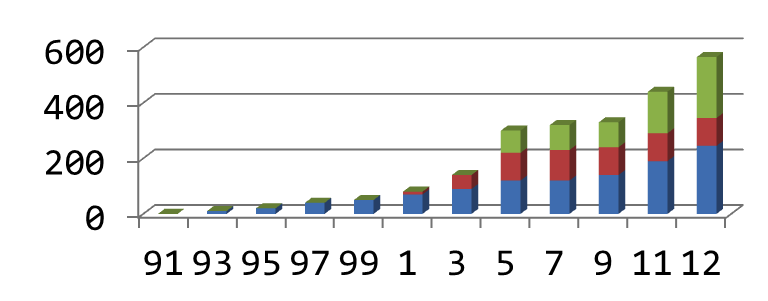 DF-11A
500 tons
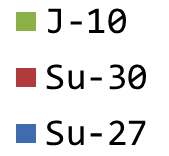 DF-15
DF-15B
DF-15A
DF-16
DF-21
MRBMs
LACMs
DH-10
11
1000 km
1500 km
500 km
2000 km
Okinawa
Tokyo
11
U.S. land-based defenses unbalanced
Best suited for defeating small number of rogue state ballistic missiles  
Small numbers of medium/long-range interceptors deployed to a few locations  
Little capacity to defend bases against salvos of cruise missiles and other PGMs
High unit cost of current interceptors impose costs—on us
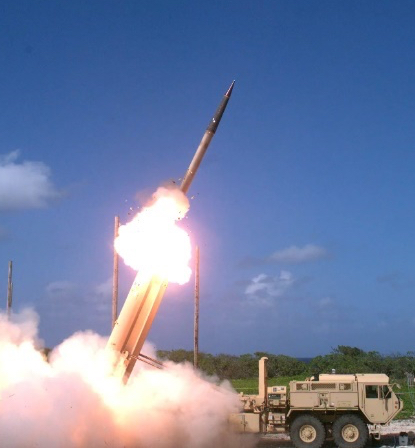 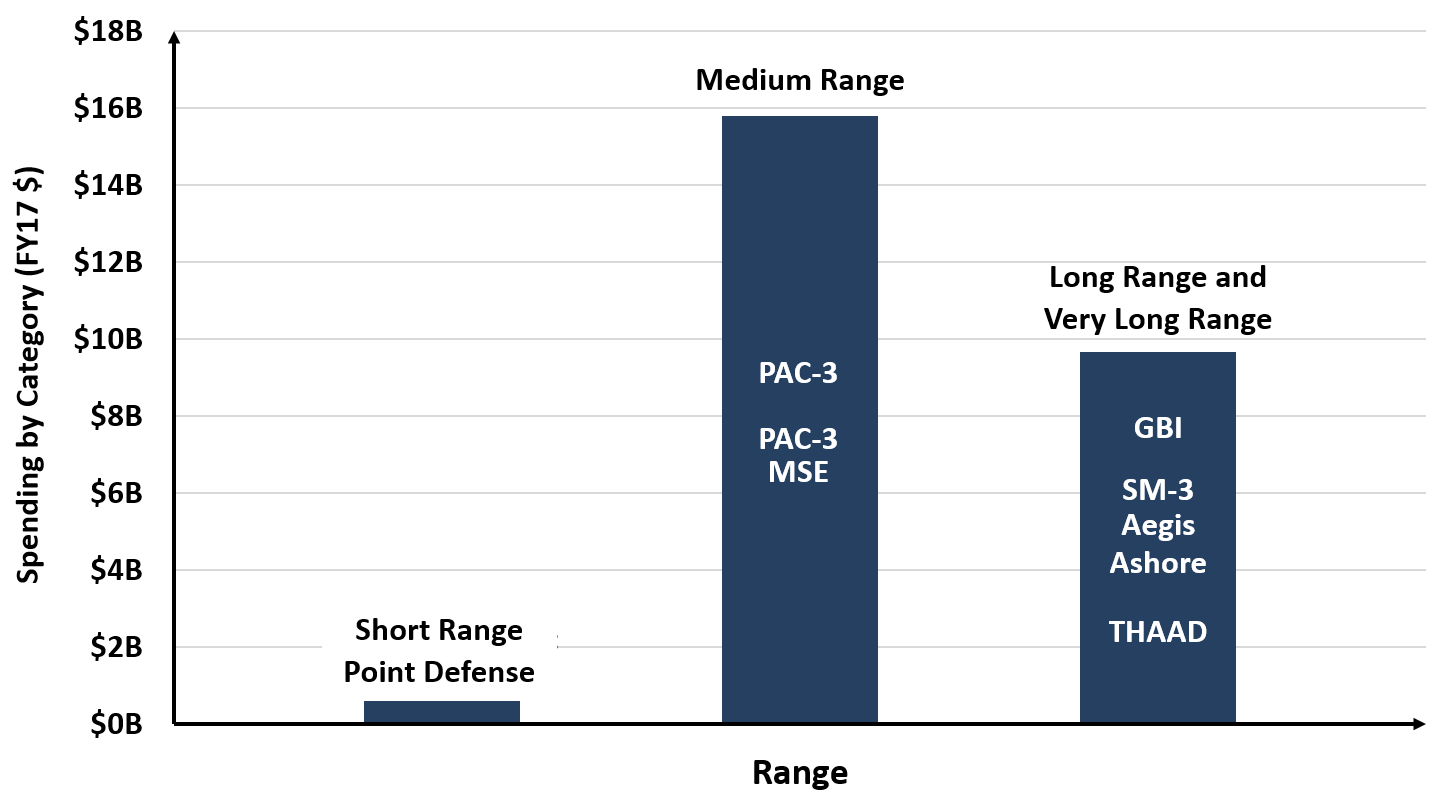 Wake Island 
THAAD launch,
Nov 2015
DoD cumulative land-based AMD interceptor procurement funding since 1999
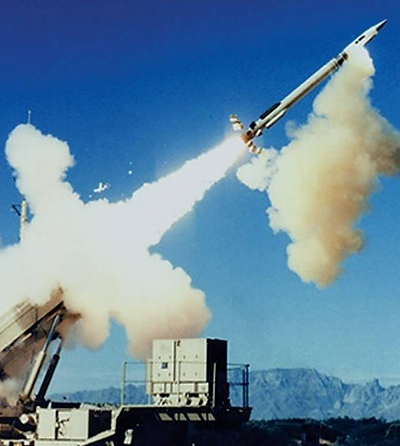 PAC-3 MSE launch
12
Navy’s “layered” defenses lack capacity
Kinetically intercept all air and missile threats as far as possible from ship
Use shorter-range defenses (e.g., EW, CIWS, RAM) to pick off “leakers” as a last resort
Drives requirements for long-range interceptors that are large and expensive
Size of long-range interceptors reduces VLS capacity for offensive weapons
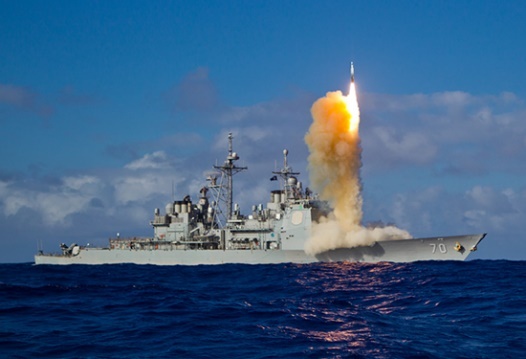 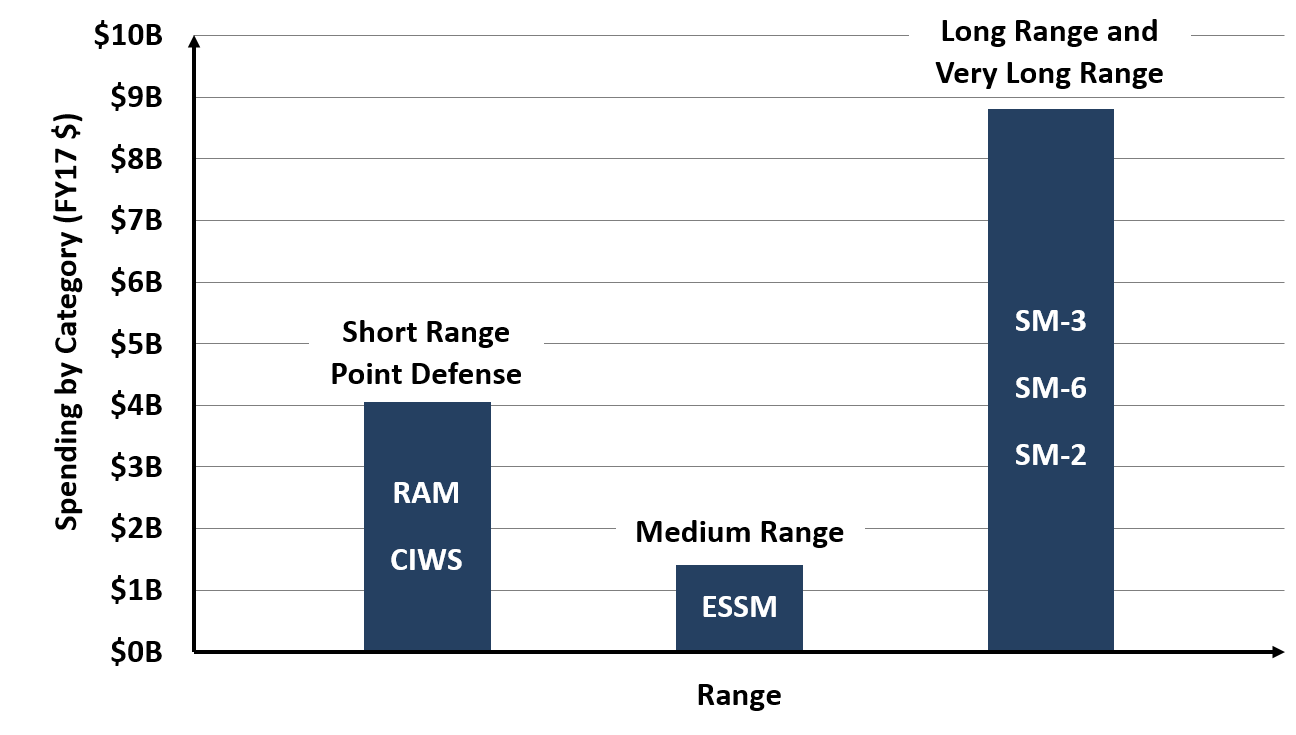 SM-6 launch from USS John Paul Jones,
Aug 2015
Navy interceptor procurement  funding since 1999
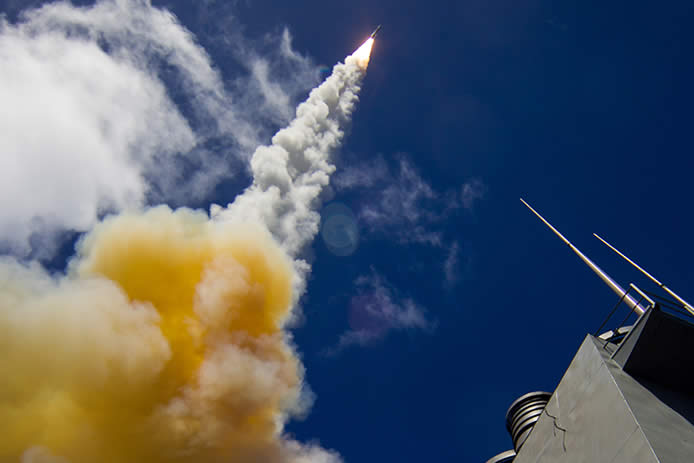 SM-3 launch
13
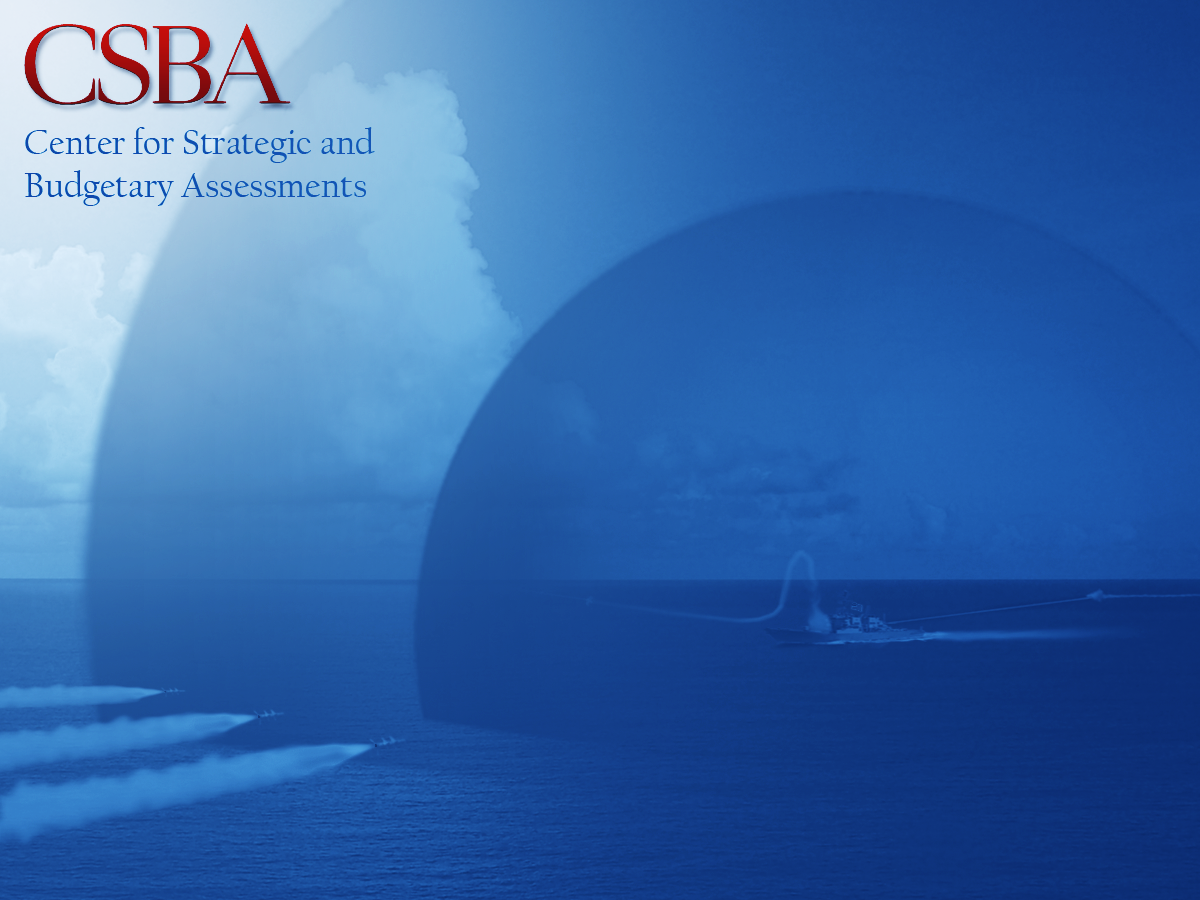 Operational Concepts Reduce density of enemy salvos;increase U.S. air and missile defense capacity
14
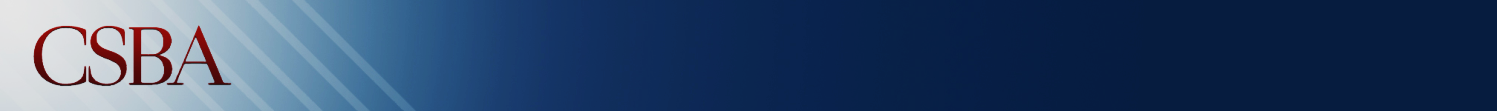 Operational concepts to thin PGM salvos and
increase density of air and missile defenses
Counter-C4ISR operations to:
Degrade enemy’s ability to find, fix, track, and target effectively
Long-range air defenses:
Prioritize attacks on enemy strike aircraft before they launch PGMs
Medium-range defenses:
Preferentially use to counter large PGM salvos
Short-range defenses to:
Protect individual high-value targets
Goal:  Create conditions that would require an enemy 
to launch salvos so large that they decide not to attack
15
Degrade C4ISR networks that are the Achilles heel of A2/AD complexes
Strike capabilities need:
Sensor networks to find, fix, and track targets
Comm networks to provide them with targeting data  
PLA long-range sensors include:
Satellites
Over-the-horizon radars
Aircraft and UAVs
Ships, submarines, possibly civilian vessels
Targeting data transmitted from sensors to shooters by:
Communications satellites
Airborne and terrestrial command centers
Fiber-optic cables
Radio networks
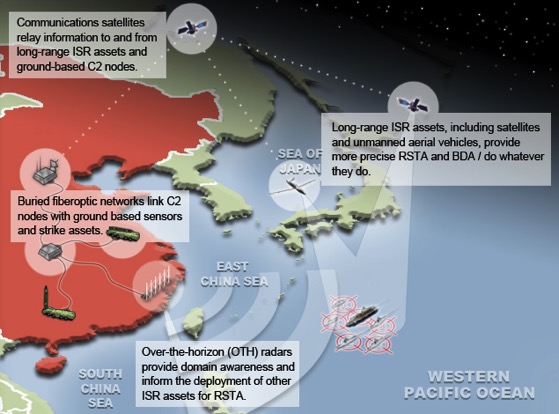 “Xianlong” high-endurance UAV
Song-class submarines
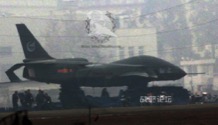 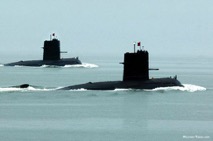 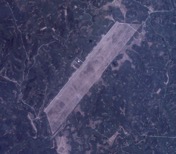 OTH radar receiver array, Hubei province
16
Degrade C4ISR with active and passive countermeasures and mobile systems
Multi-spectral camouflage (netting,     decals, tenting)
Concealment, hardening (sheds, revetments, shelters, bury critical facilities
Sensor jamming (lasers against EO/IR sensors, EW against RF sensors)
Deception capabilities (inflatable                            decoys, RF/IR signature generators, etc.)
Yellow = Potential Measures
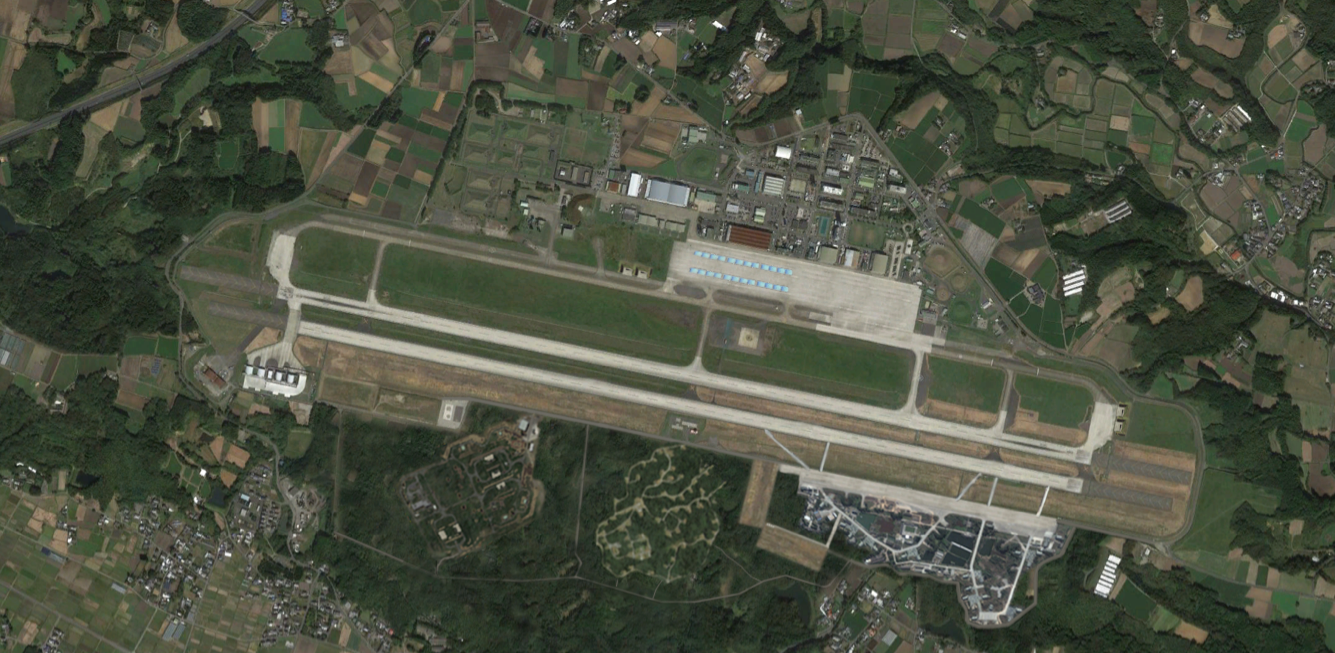 Weapons storage
area
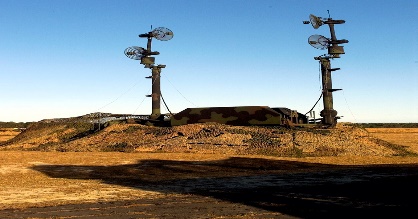 EW systems and counter-EO/IR laser
Underground 
fuel tank
Inflatable decoy SAMs
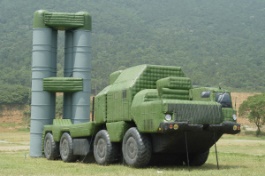 Submunition shelters
High energy laser revetments
Underground 
fuel tanks
Movable decoys
Taxiway ready for 
emergency takeoffs and recoveries
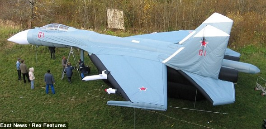 2nd hardened runway
Hardened shelters
High energy laser revetments
Dispersed weapons 
storage area
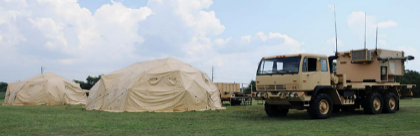 EW systems and counter-EO/IR laser
SAM/HVP battery 
revetments
Deeply buried and 
reinforced fuel stores
Camouflage, netting
Hardened shelters and 
contingency ramp space
17
Nyutabaru Japan Air Self-Defense Force Base
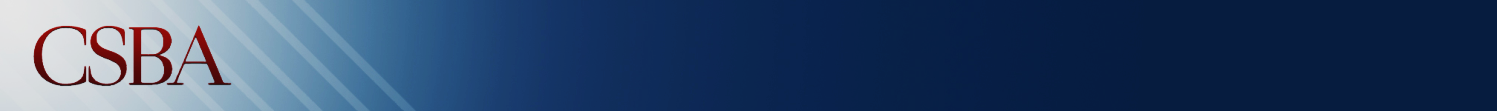 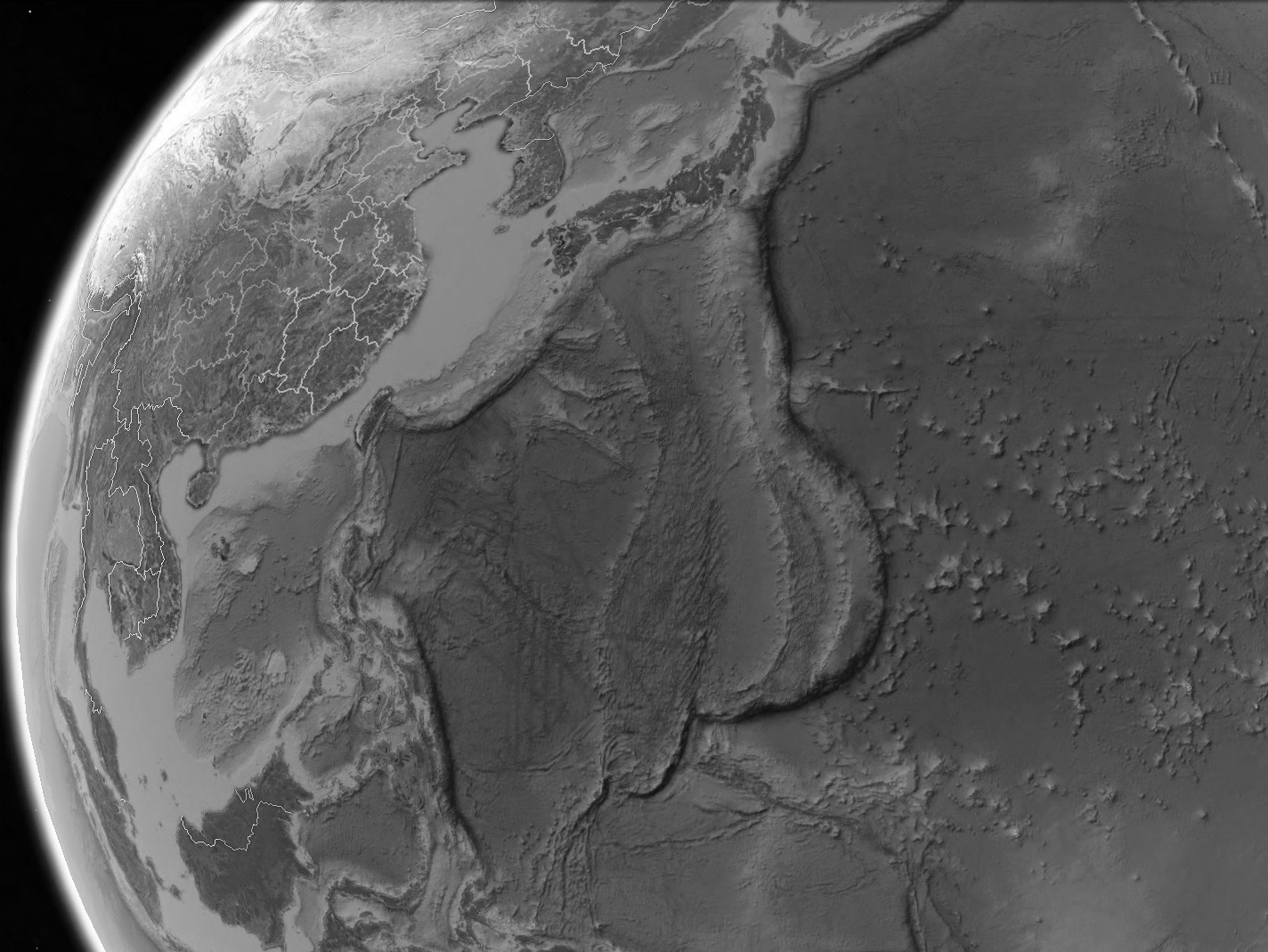 Attack enemy “archers” before they 
launch their PGM “arrows”
Key
U.S. airbase

Allied airbase with fighter units

Possible U.S. dispersal sites 
(7,000’+ runway)

PLA Air Force H-6 bomber bases
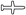 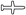 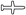 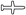 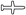 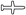 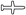 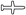 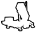 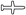 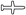 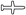 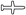 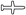 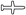 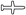 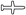 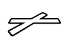 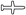 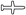 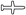 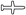 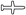 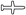 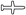 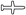 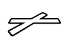 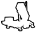 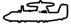 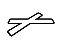 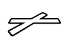 Max range for KD-20 to  reach Guam (~1,190 nm)
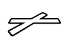 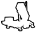 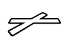 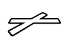 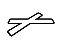 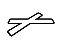 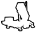 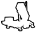 Japan
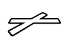 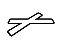 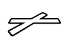 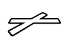 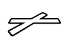 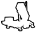 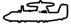 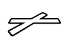 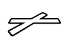 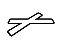 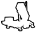 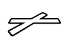 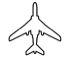 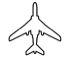 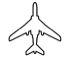 Max range for DF-26 to 
reach Guam (~2,160 nm)
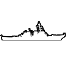 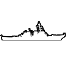 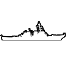 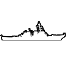 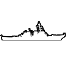 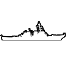 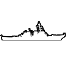 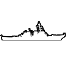 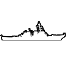 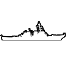 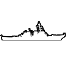 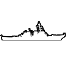 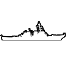 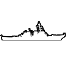 Survivable
 ISR
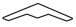 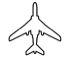 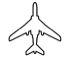 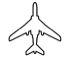 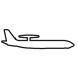 China
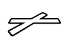 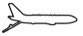 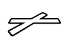 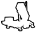 HALE ISR UAS detect inbound threats
H-6K strike
operations
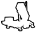 Okinawa
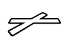 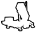 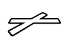 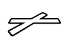 Iwo Jima
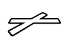 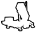 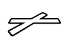 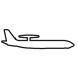 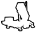 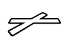 Taiwan
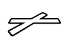 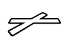 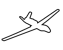 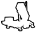 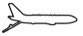 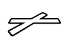 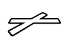 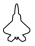 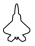 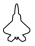 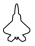 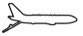 Ships with long-range SAMs
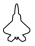 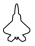 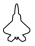 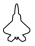 THAAD BMD
(out to 160+ nm)
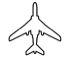 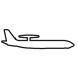 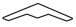 Defensive counterair operations supported by AWACS and surface combatants
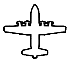 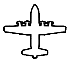 KD-20 max launch range
(1,190 nm)
DF-26 maximum launch range
(2,160 nm)
Shortest distance to PRC mainland
(1,595 nm)
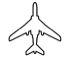 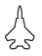 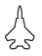 Broad area maritime surveillance to track air & missile penetrations, 
Support Aegis BMD operations
U.S. counter-air 
operations
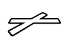 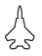 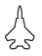 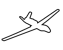 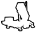 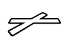 Directed energy cruise
 missile intercepts
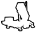 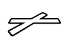 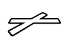 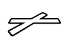 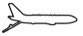 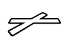 Tinian & Saipan
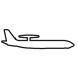 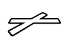 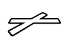 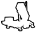 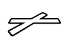 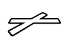 Guam
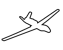 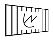 Philippines
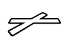 OTH radar network with multi-static transmitters/receivers in Second Island Chain
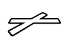 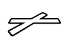 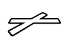 Palau
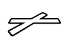 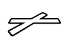 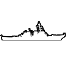 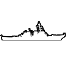 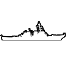 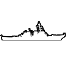 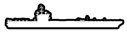 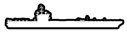 Fighters with air-to-air missiles and laser pods intercept threats          (F-15E radius = 685 nm)
Stealth ISR aircraft use variety of means to listen to or observe inbound aircraft
Local defenses
2,200 nm
2,000 nm
1,800 nm
1,600 nm
1,400 nm
1,200 nm
1,000 nm
800 nm
600 nm
400 nm
200 nm
Guam
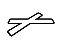 Disperse and frequently move 
U.S. forces between operating locations
Key
Potential facilities for Allied dispersed ops
Naval facility

Potential JHSV Site (300’+ ship length)

Military/dual-use airbase or heliport

Inactive/abandoned gov’t/military airfield

Civilian airfield (3,500’+ by 90’+, 140’+ turns)

Russian Iskander SSM brigade base
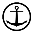 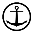 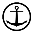 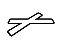 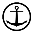 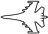 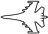 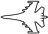 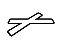 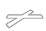 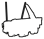 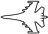 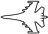 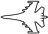 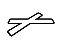 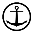 Civilian and abandoned airfields presented with C-17 operations in mind. All are paved. C-130s have additional options and can more easily operate from non-paved airfields. Non-STOVL fighters generally require 7,000 ft. of runway for safe operations.
Poland also has a number of highway strips  suitable for fighter operations. Highways are generally too narrow for transport aircraft.
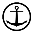 Dilute an enemy’s salvos, induce it to waste more weapons to hit same number of targets 
Result: each U.S. operating location receives smaller number of weapons
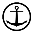 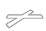 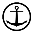 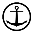 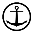 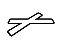 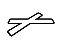 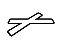 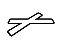 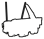 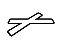 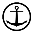 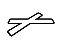 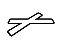 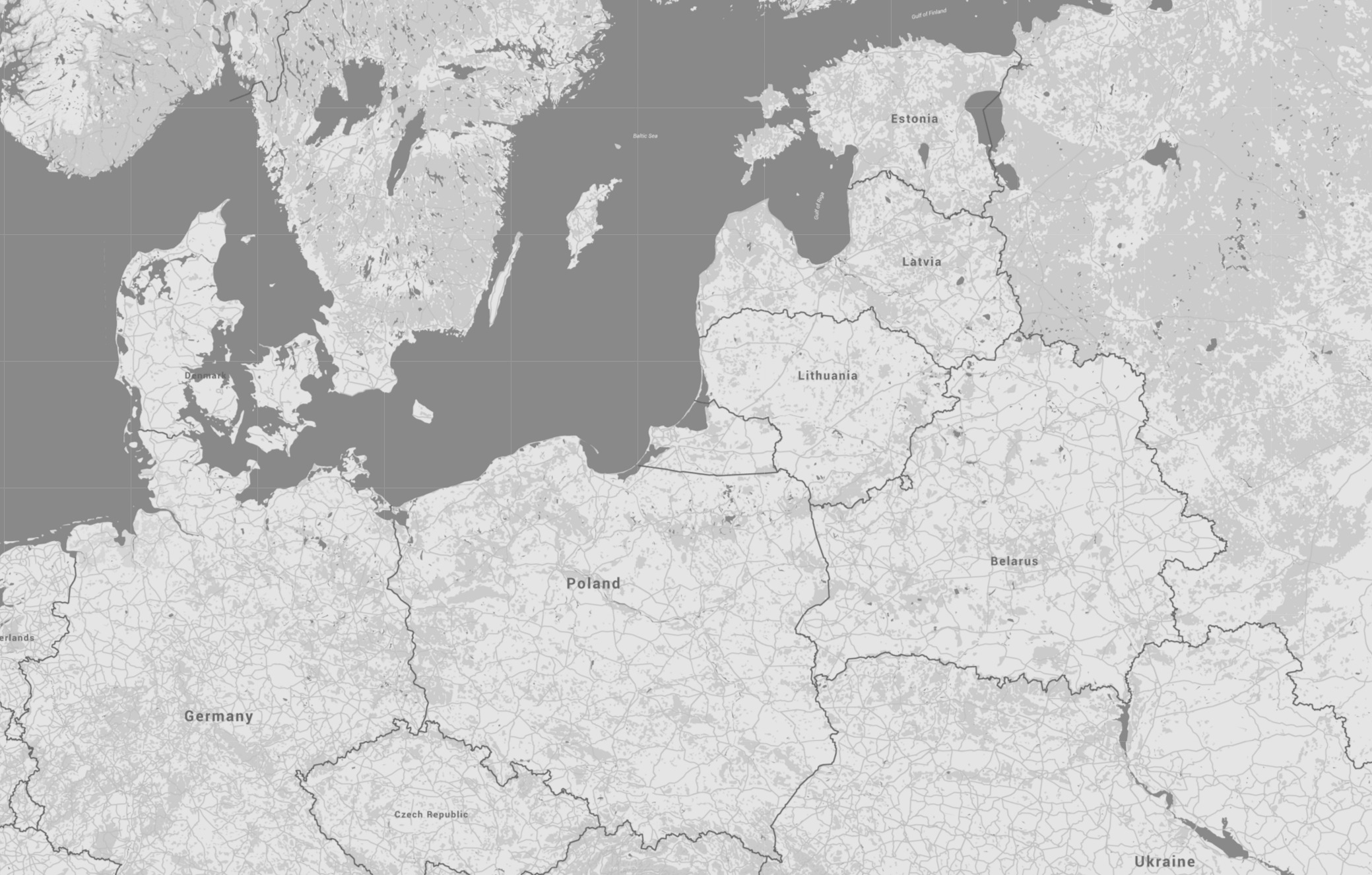 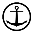 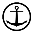 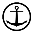 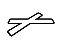 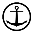 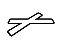 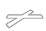 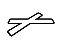 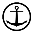 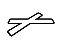 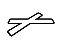 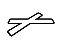 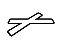 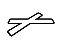 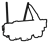 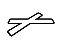 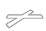 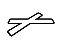 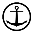 Dispersal
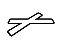 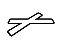 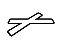 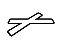 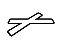 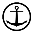 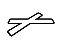 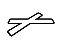 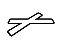 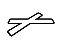 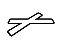 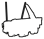 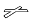 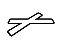 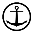 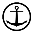 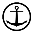 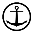 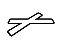 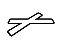 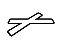 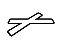 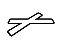 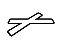 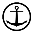 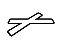 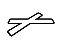 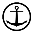 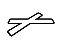 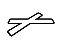 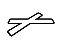 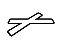 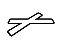 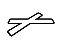 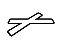 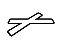 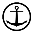 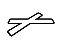 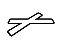 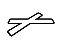 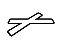 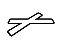 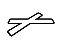 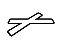 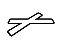 Dispersal
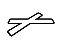 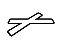 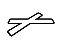 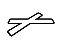 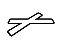 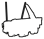 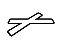 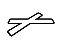 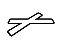 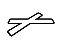 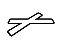 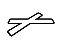 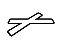 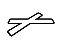 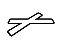 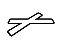 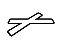 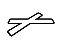 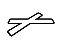 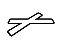 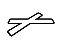 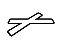 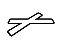 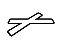 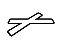 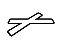 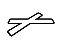 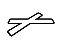 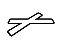 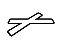 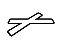 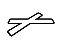 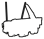 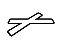 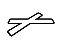 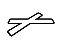 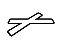 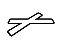 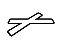 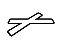 Dispersal
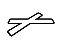 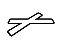 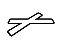 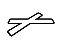 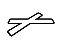 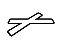 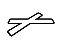 U.S. and Allied military aircraft disperse to existing airfields and alternative operating locations (e.g., prepared highways) during a crisis
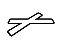 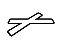 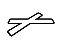 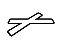 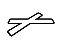 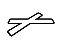 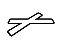 250 nm
Dispersal
Russian Iskander-M missile range from forward positions (270 nm)
19
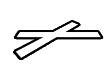 Local area dispersal, take advantage of overlapping defenses
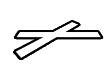 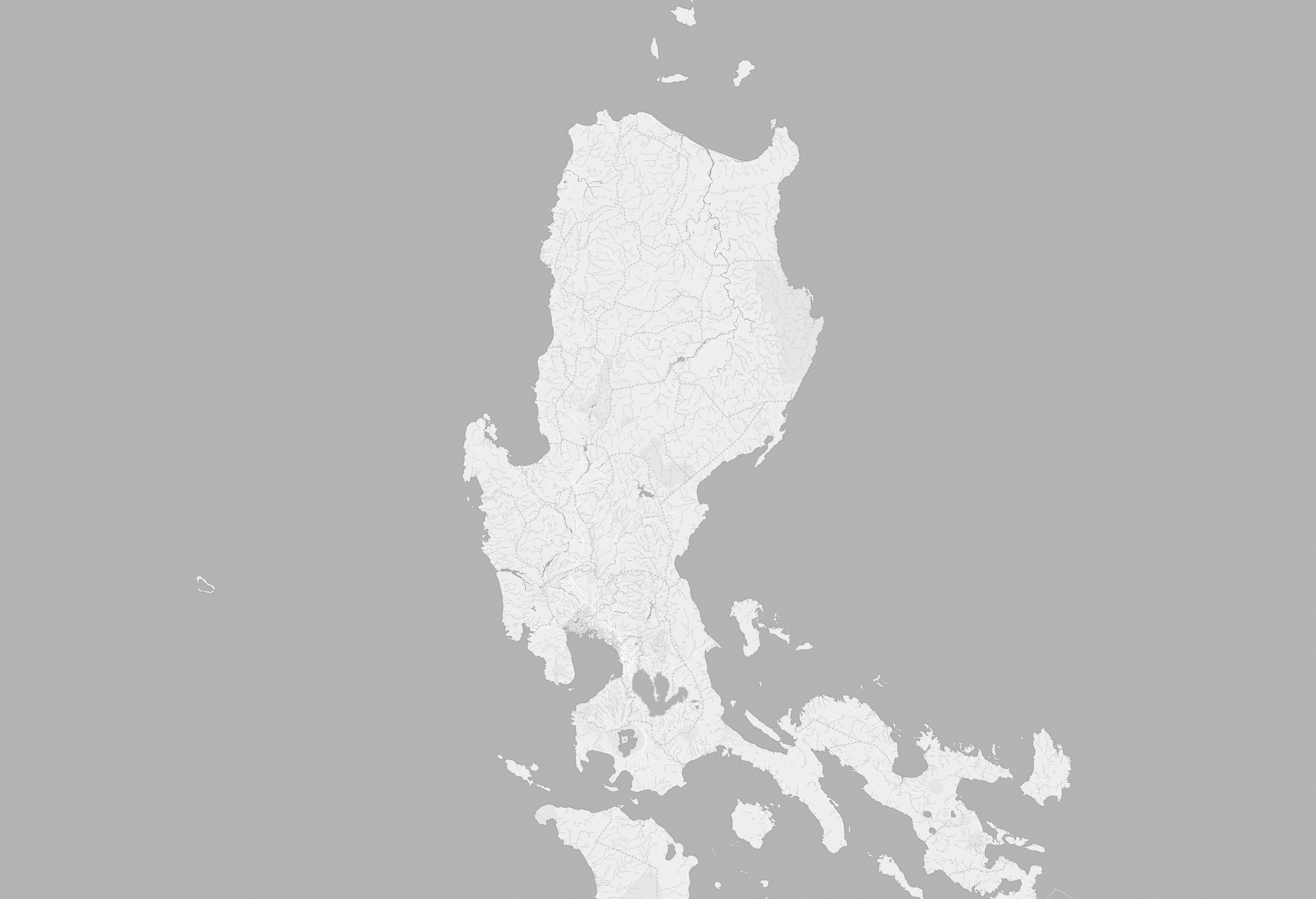 Dispersing across                       base “clusters”                       would further dilute                    an enemy’s salvos
Clustering enables mutually supporting air and missile defense operations, increasing capacity at multiple locations
Mutually supporting logistics operations another benefit
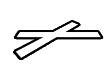 9,100’
THAAD Engagement (~165+ nm)
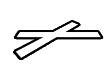 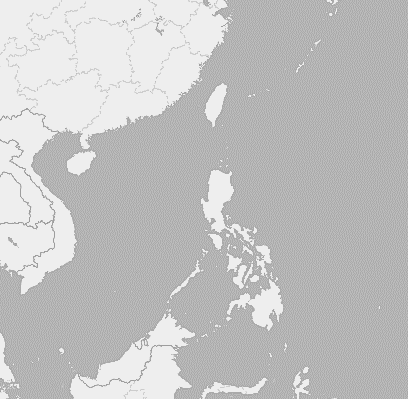 6,450’
6,900’
Nearest mainland airbase 
(585 nm)
PAC-2 SAM Engagement (~85 nm)
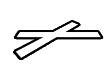 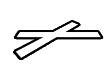 4,250’
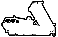 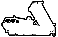 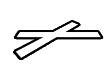 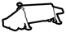 Fort Magsaysay, 5,250’
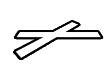 Clark Airbase, 10,500’, 10,500’
Basa Airbase, 8,400’
ESSM Engagement (~30 nm)
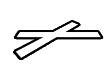 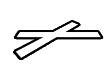 Subic Bay, 9,000’
PAC-3 MSE Engagement (~20 nm)
Ninoy Aquino Int’l, 12,250’, 7,400’
Sangley Point Airbase, 7,750’
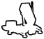 Fernando Airbase, 4,950’
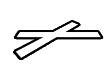 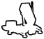 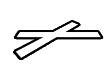 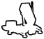 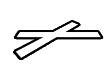 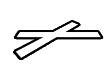 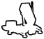 Woody Island
(520 nm)
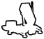 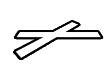 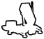 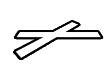 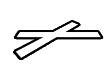 100 nm
4,100’
Fiery Cross Reef
(560 nm)
5,100’
4,600’
4,750’
20
4,250’
7,450’
Shift toward medium-range air and missile defense operations
Adopt operational concepts and field capabilities to create denser, higher-capacity air and missile defenses
Offensive anti-air warfare:  Use long-range surface-to-air missiles to intercept strike aircraft  before they can launch their weapons (kill the archers)
Defensive anti-air warfare:  Preferentially use medium-range (10-30 nm) kinetic and non-kinetic systems such as ESSM, RAMs, guided HVPs and other  projectiles,                          EW, solid-state lasers, and high power microwave weapons (kill the arrows)
ASBMs
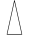 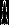 HVPs
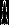 30 to 40 nm
defensive anti-air warfare
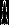 5-10 nm
ship self-defense systems
ASCM salvo
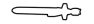 RAM
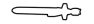 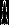 EW, HPM
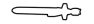 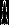 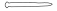 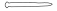 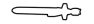 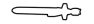 Lasers
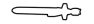 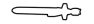 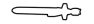 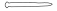 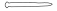 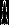 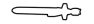 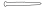 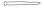 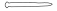 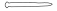 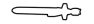 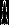 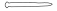 LCS
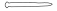 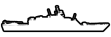 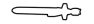 ESSM
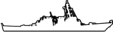 DDG
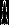 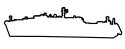 JHSV
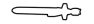 21
LCS
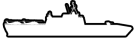 CIWS
Illustrative medium-range and point defenses for theater bases
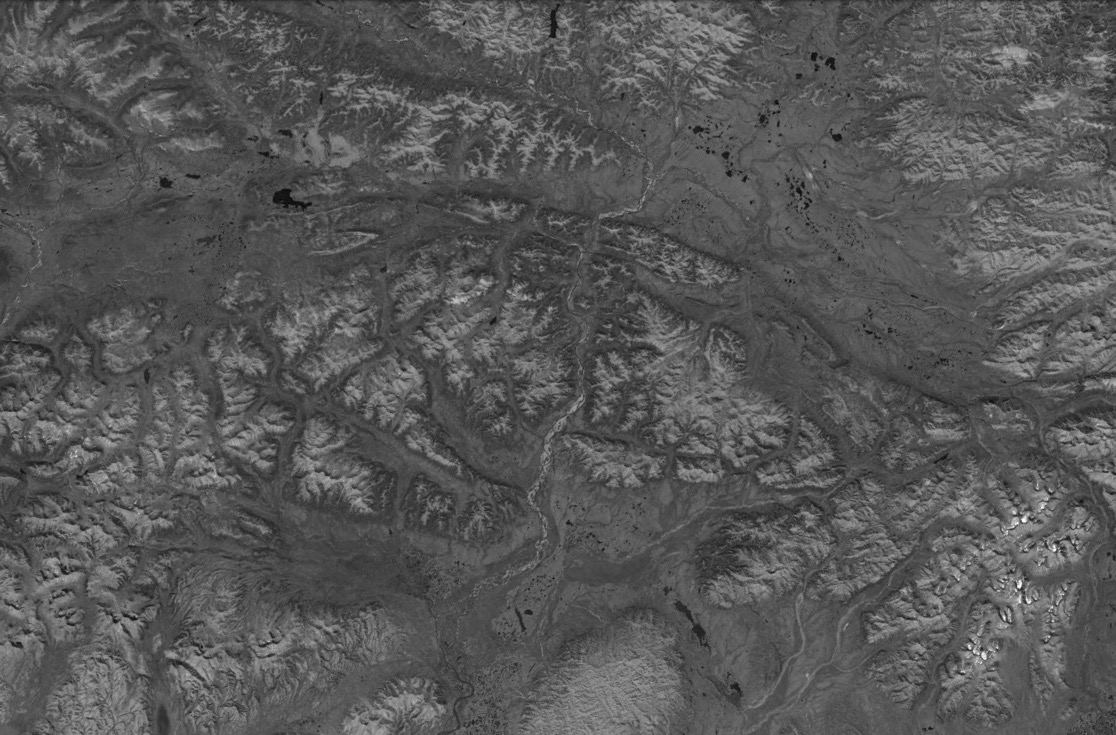 Unmanned jamming aircraft  disrupt enemy communications and ELINT efforts
Jammers prevent enemy SAR satellites from locating targets
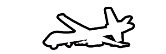 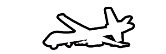 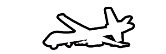 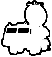 Surface-to-air interceptor launchers with deep magazines of short-range weapons
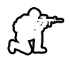 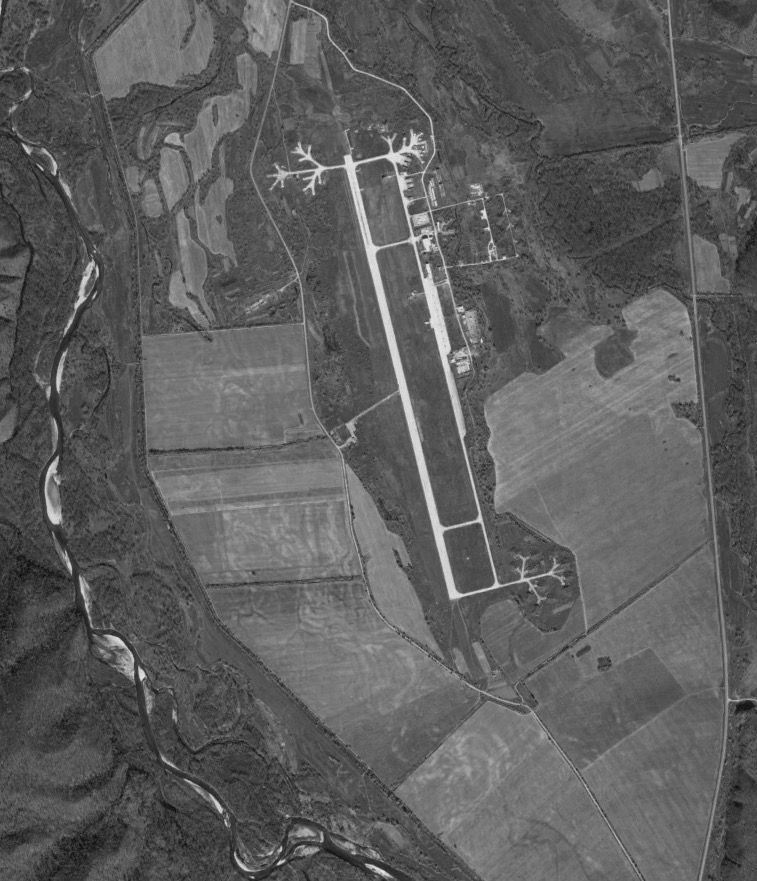 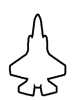 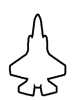 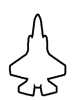 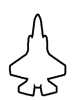 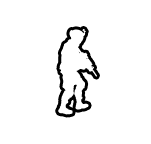 Lasers blind enemy space-based EO/IR sensors
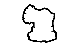 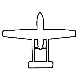 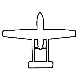 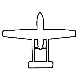 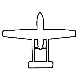 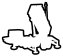 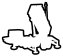 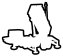 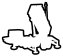 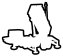 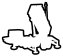 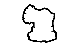 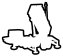 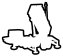 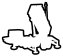 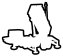 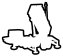 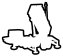 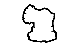 Enemy strike aircraft
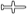 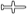 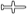 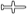 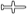 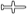 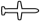 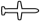 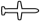 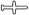 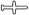 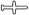 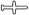 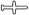 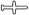 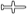 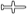 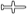 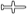 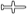 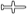 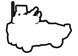 Mobile HPM and tactical EW systems disrupt enemy PGMs
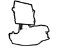 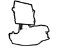 UAV decoys simulating fighters deceive enemy on location and tempo of U.S. operations
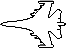 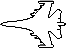 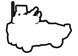 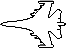 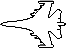 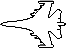 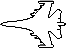 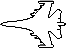 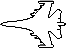 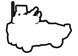 Elevated mobile lasers thin 
cruise missile salvos
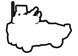 Combat air patrol fighters intercept enemy strike aircraft
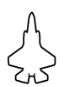 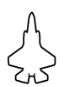 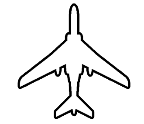 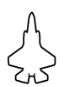 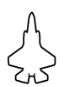 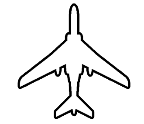 Enemy strike aircraft
22
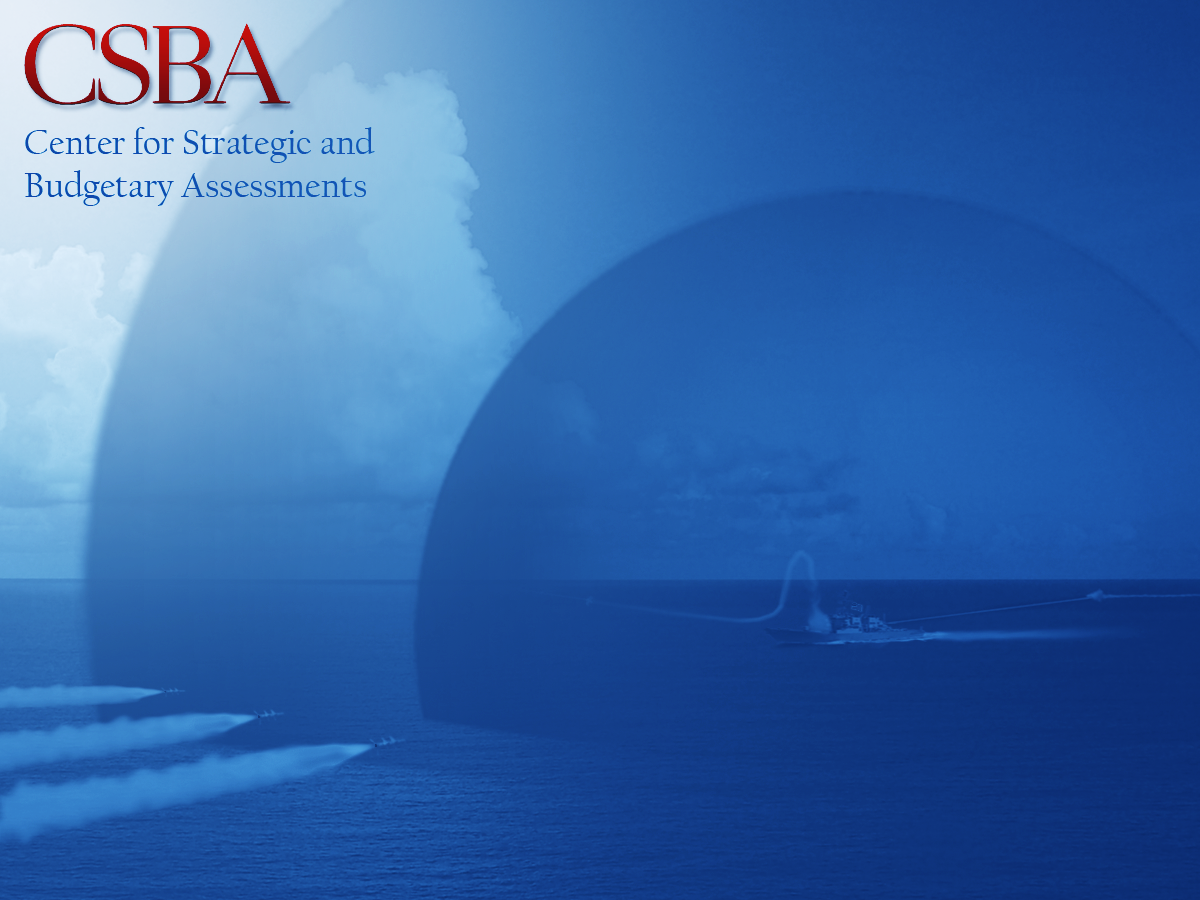 Enabling Capabilities and Technologies
23
Systems of systems approach needed
New kinetic defenses
Medium-range interceptors: smaller than long-range weapons
Artillery with guided projectiles: inexpensive and numerous
New non-kinetic defenses
Directed energy:  high energy lasers and high power RF weapons
Electronic warfare:  jammers, decoys, deception
Battle management systems
Match defensive system against incoming enemy weapons
Coordinate fires at high speed to engage large salvos in 30 nm
No single system will provide lethality and high capacity; 
different threats have different vulnerabilities
24
New medium-range kinetic defenses
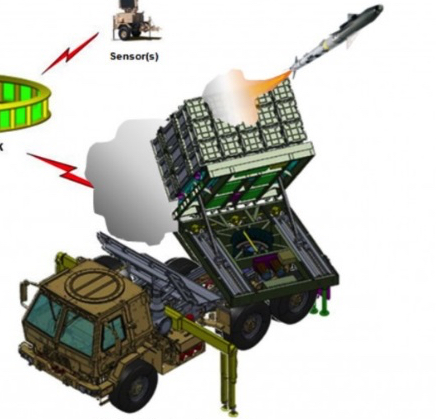 AI3 Interceptor
155-mm HVP
ESSM
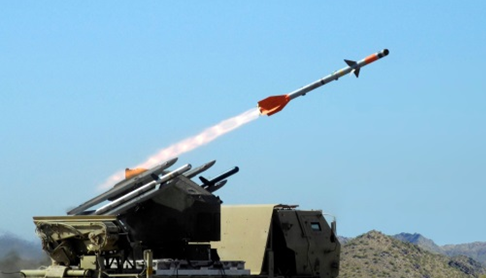 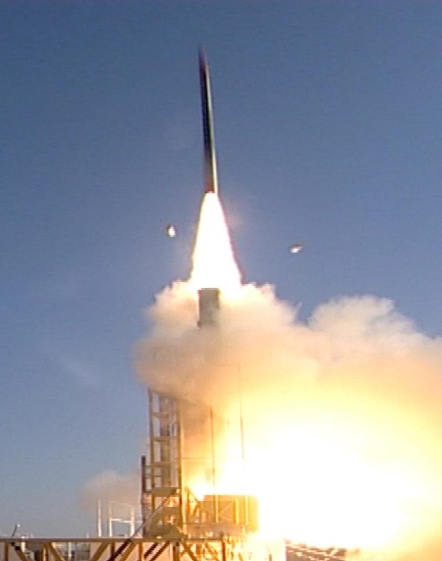 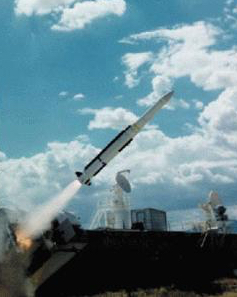 IFPC Incr 2-1 and          Multi-Mission Launcher
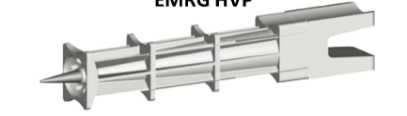 EMRG HVP
Lower AD Interceptor
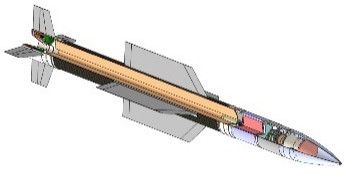 David’s Sling
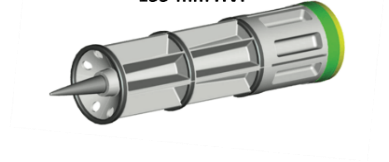 25
Artillery with hypervelocity projectiles
Example:  HVP from 155mm gun
Effective intercept range:
20 nm against airborne targets
10 nm against low-flying targets
Paladin max firing rate: 6 rounds per minute
155-mm HVP
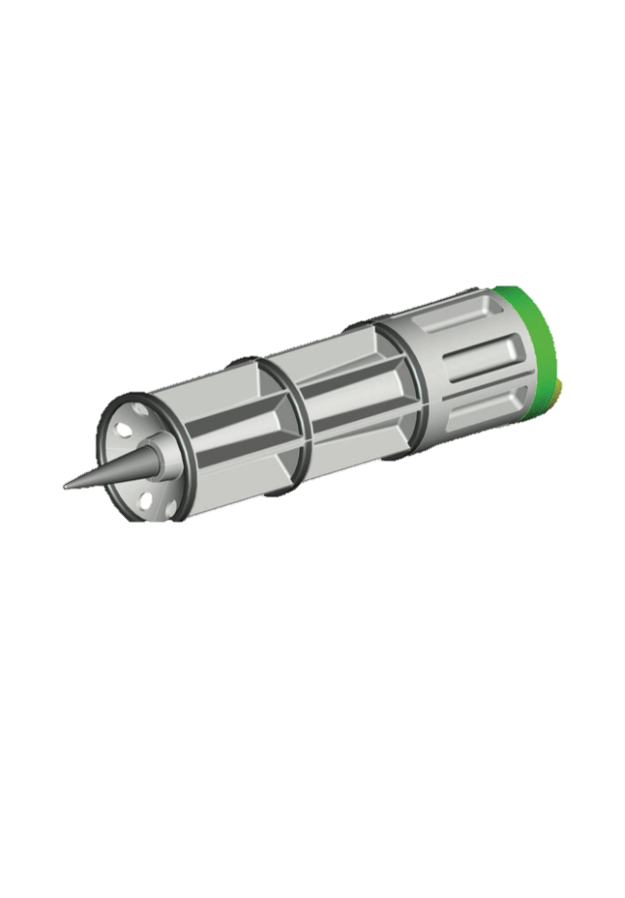 5” Gun HVP
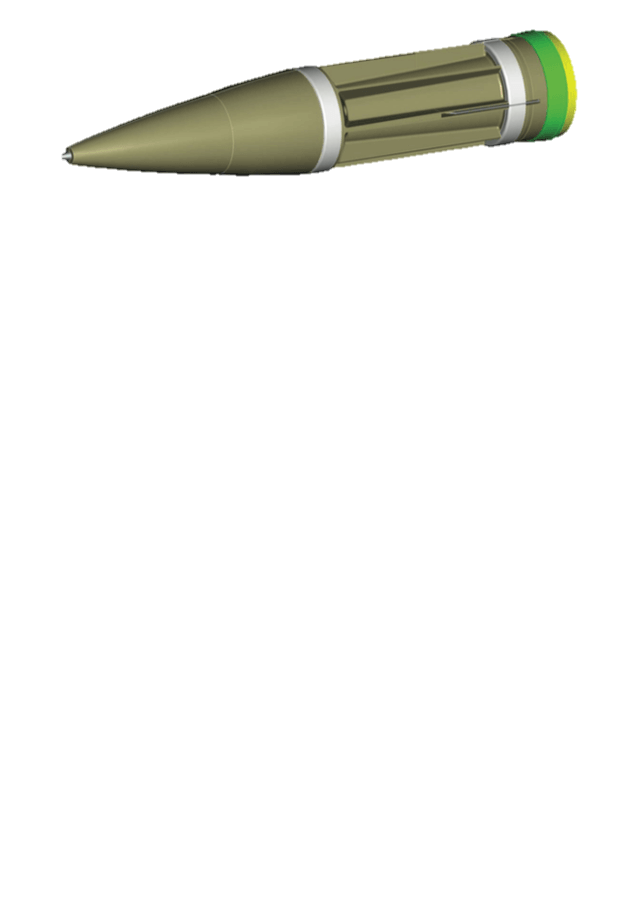 EMRG HVP
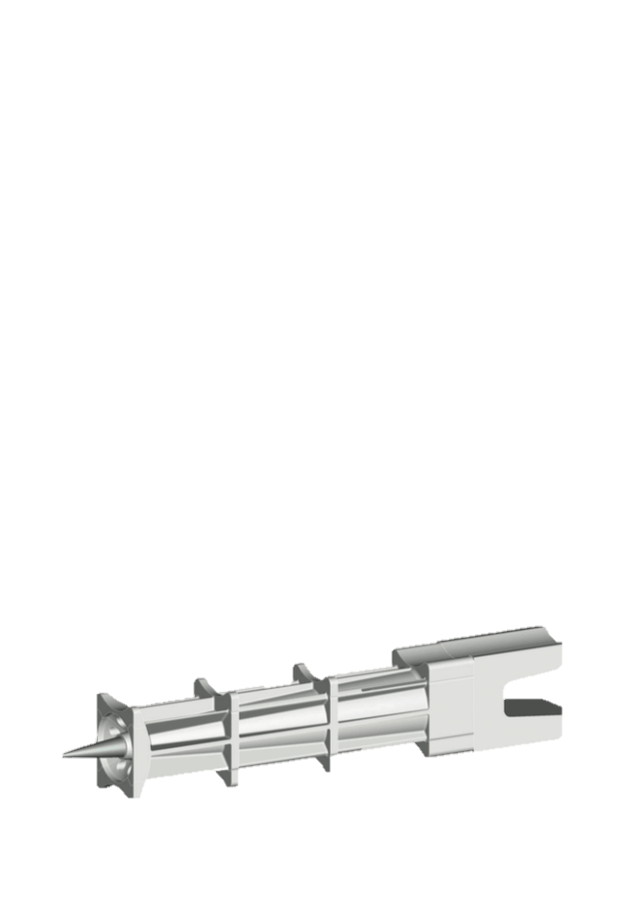 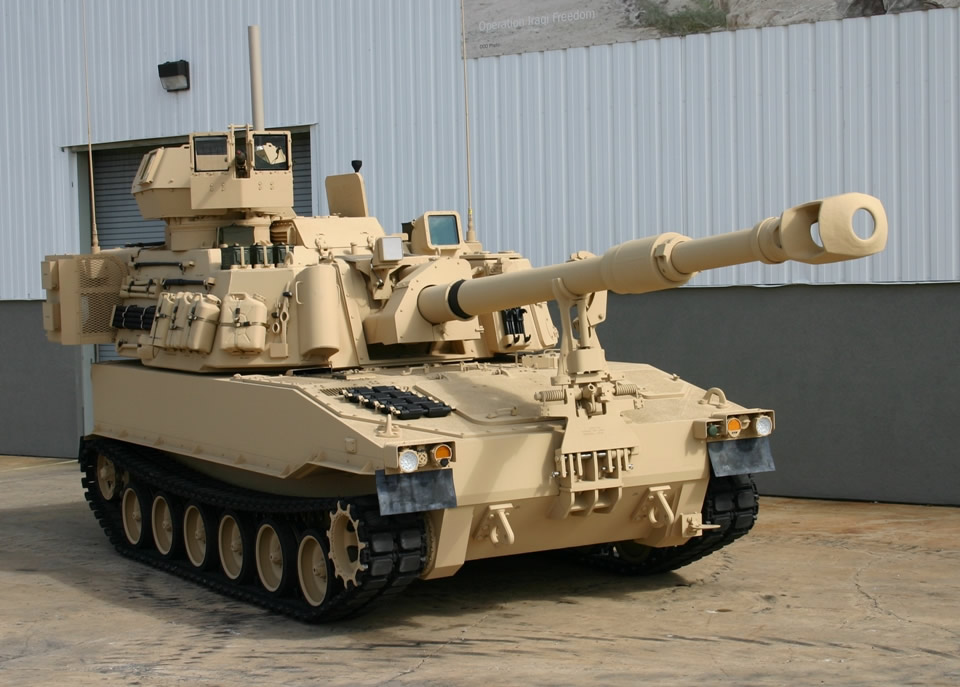 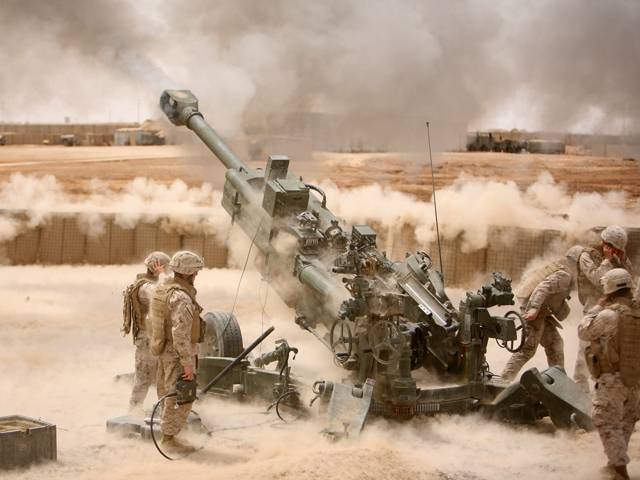 “Powder” guns can be a low-cost defense against missiles 
and G-RAMM, but will have limited ranges and firing rates
26
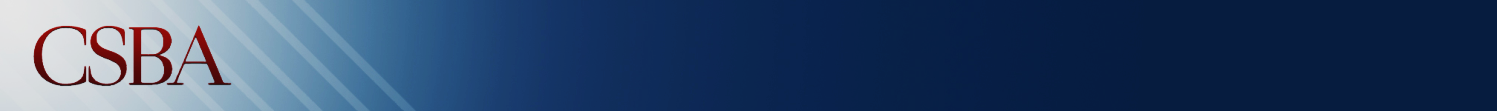 Rapid-fire medium caliber guns
MAD-FIRES projectiles compensate for                         threat maneuvers
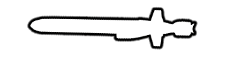 Incoming armed UAVs                       and maneuvering, sea-skimming ASCM threats
Kill assessment
6
5
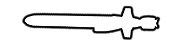 1
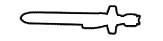 2
Threats detected by                   radar at horizon break
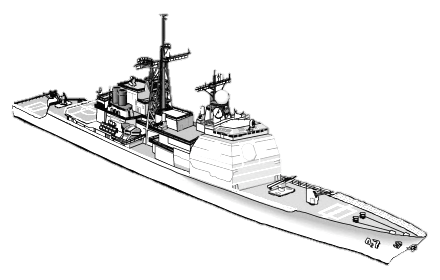 Tracks created, fire        control system calculates threat trajectories
4
1
MAD-FIRES projectiles fired at Predicted       Impact Point (PIP)
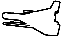 3
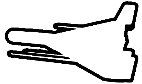 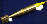 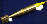 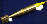 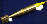 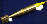 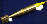 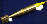 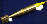 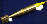 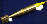 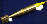 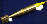 The ability to intercept maneuvering threats will be a key requirement for guided projectile defenses
27
Future directed energy defenses
Defeat short-range, non-RV theater ballistic missiles
Counter ballistic missiles in boost phase
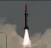 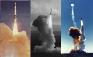 Destroy soft UAVs at short ranges
Destroy soft UAVs at longer ranges
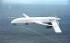 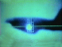 Destroy aircraft and cruise missiles at short ranges
Destroy aircraft and cruise missiles at longer ranges
Detonate explosives
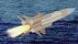 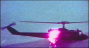 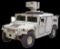 High power microwave weapons
Lowest incident power (or longest range)                                    against PGM antennae/seekers
Highest powers needed (or short range)                              against PGM internal components
Solid-state lasers (SSLs) 
<100 kW to defeat EO/IR sensors
~100-300 kW to defeat UAVs
300-600 kW to defeat cruise missiles
Complement kinetic systems
Very low cost per engagement         (less than $10), but…
Can be affected by weather and airborne particulates
Most effective over relatively short ranges (especially ground-based lasers)
10 kW
100 kW
1 MW +
Future SSLs
Future SSLs
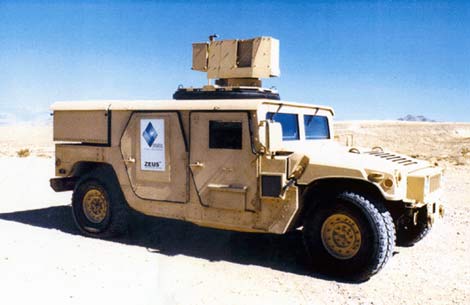 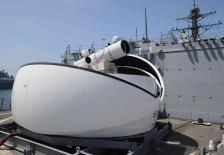 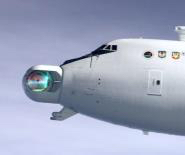 Airborne Laser (COIL)
LaWS (SSL)
Zeus HLONS
28
Active counter-targeting systems
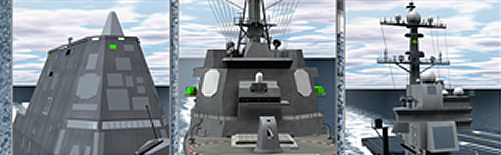 Theater EW systems deny enemy ability to find targets
Reduce enemy’s search rate
Increase # of possible targets
Requires more weapon seekers
Tactical EW systems defeat weapons at med. range
More weapons with seekers  
Ground-based, high-energy lasers vs/ EO/IR sensors
On ISR systems and weapons
Obscurants such as chaff and smoke
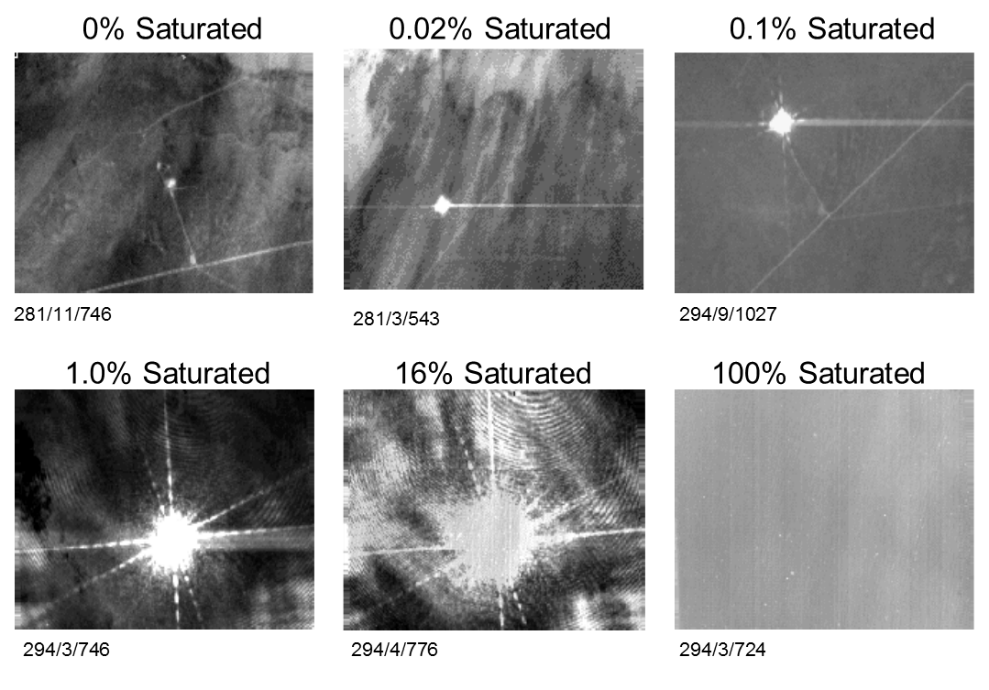 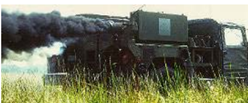 29
Battle Management systems essential
Red SATCOM uplink jamming
EO/IR
To theater C3
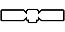 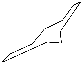 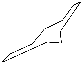 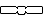 SATCOM
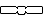 X
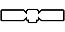 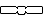 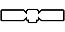 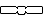 X
Comms Relay UAS
Stealthy UAS w/
EO/IR or SIGINT
Targeting data passed to 
long-range shooters
Target 
data collected
Airborne RF/lasercom layer
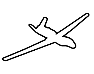 Ad hoc 
network formation
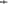 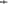 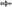 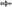 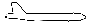 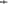 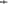 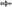 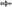 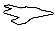 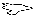 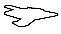 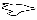 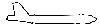 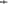 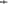 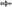 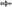 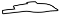 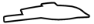 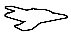 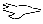 Stealthy Bombers
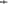 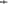 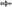 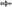 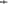 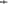 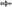 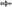 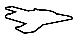 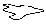 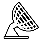 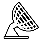 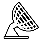 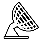 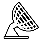 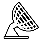 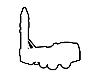 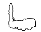 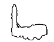 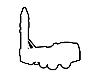 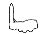 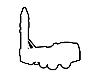 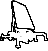 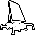 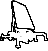 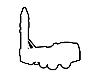 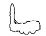 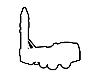 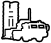 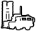 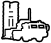 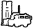 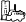 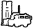 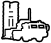 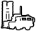 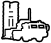 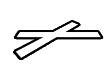 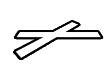 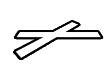 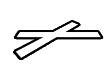 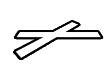 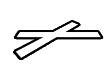 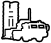 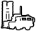 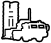 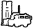 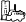 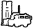 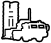 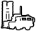 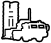 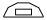 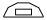 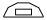 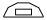 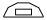 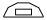 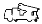 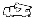 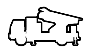 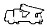 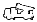 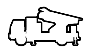 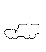 Counter-Space Laser
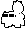 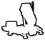 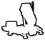 Cooperative Engagement Capability (CEC)
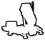 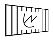 Land-based VLS
Over-the-Horizon Radar
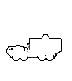 IADS
UCAV or Fighters
C4ISR Facilities
Combat Air Patrols
Surface Combatants
Red buried fiber comms
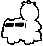 IRBM Launchers
Coastal ASCMs
EW
RF-Acoustic Gateway
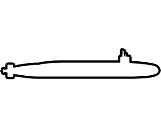 30
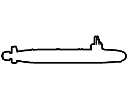 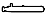 SSGN
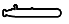 SSN
UUV
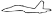 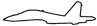 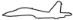 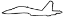 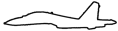 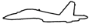 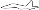 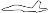 Aegis Combat System and Integrated Air and Missile Defense Command System can manage fires; improving flexibility
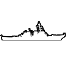 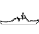 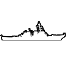 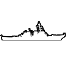 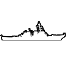 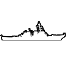 30
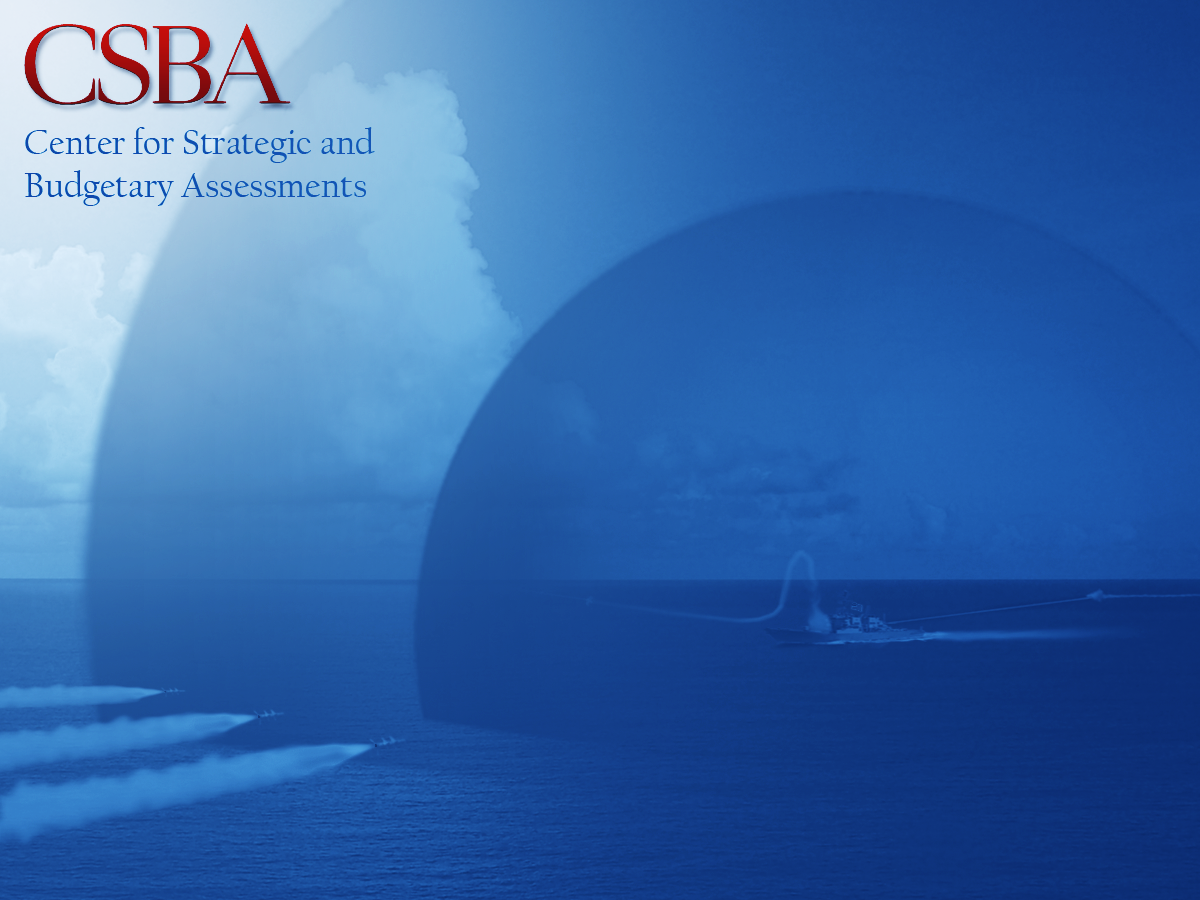 Illustrative Case Studies
31
Medium-range defenses 
make ships unattractive targets
Current
Proposed Alternative
400
Number of Defensive Engagements
May be infeasible & costly for enemy to launch 100s of weapons
32
CSGs able to overcome structured attacks
Current
Proposed Alternative
Number of Defensive Engagements
Range from Defensive System to Threat
Range from Defensive System to Threat
More than half capacity is repeatable for multiple salvos
33
Proposed CSG mix - less long-range capacity
Focus systems on defeating aircraft & most challenging weapons
34
Portfolio at medium range grows capacity
Assume:
Interceptor Pk = 0.7
Other Pk = 0.4
211 kills
123 kills
Even w/ some low Pk systems, CSGs able to defeat 100s of weapons
35
Dramatic increases possible in base defense
36
New mix provides about same LR capacity
Shift focus when possible from TBMs to enemy aircraft
37
Land-based defenses grow capacity, dispersal
Assume:
Interceptor Pk = 0.7
Other Pk = 0.4
71 kills
16 kills
New defenses can prevent enemy’s desired level of overmatch
38
Creating cost advantages:
CSG defense cost comparison
Cost to defeat each ASBM in a salvo
Cost assuming 60% PES
Using long-range interceptors
Using medium-range interceptors
$36 m
$1.5 m
60% PES
Cost to defeat each ASCM in a salvo
Cost assuming 60% PES
Using long-range interceptors
Using medium-range interceptors
$7.0 m
$1.5 m
60% PES
39
Creating cost advantages:
Base defense cost comparison
Cost to defeat each ballistic missile in a salvo
Cost assuming 60% PES
Using long-range interceptors
Using medium-range interceptors
$5.2 m
$4.7 m
60% PES
Cost to defeat each LACM in a salvo
Cost assuming 60% PES
Using long-range interceptors
Using medium-range interceptors
$35 m
60% PES
$10 m
40
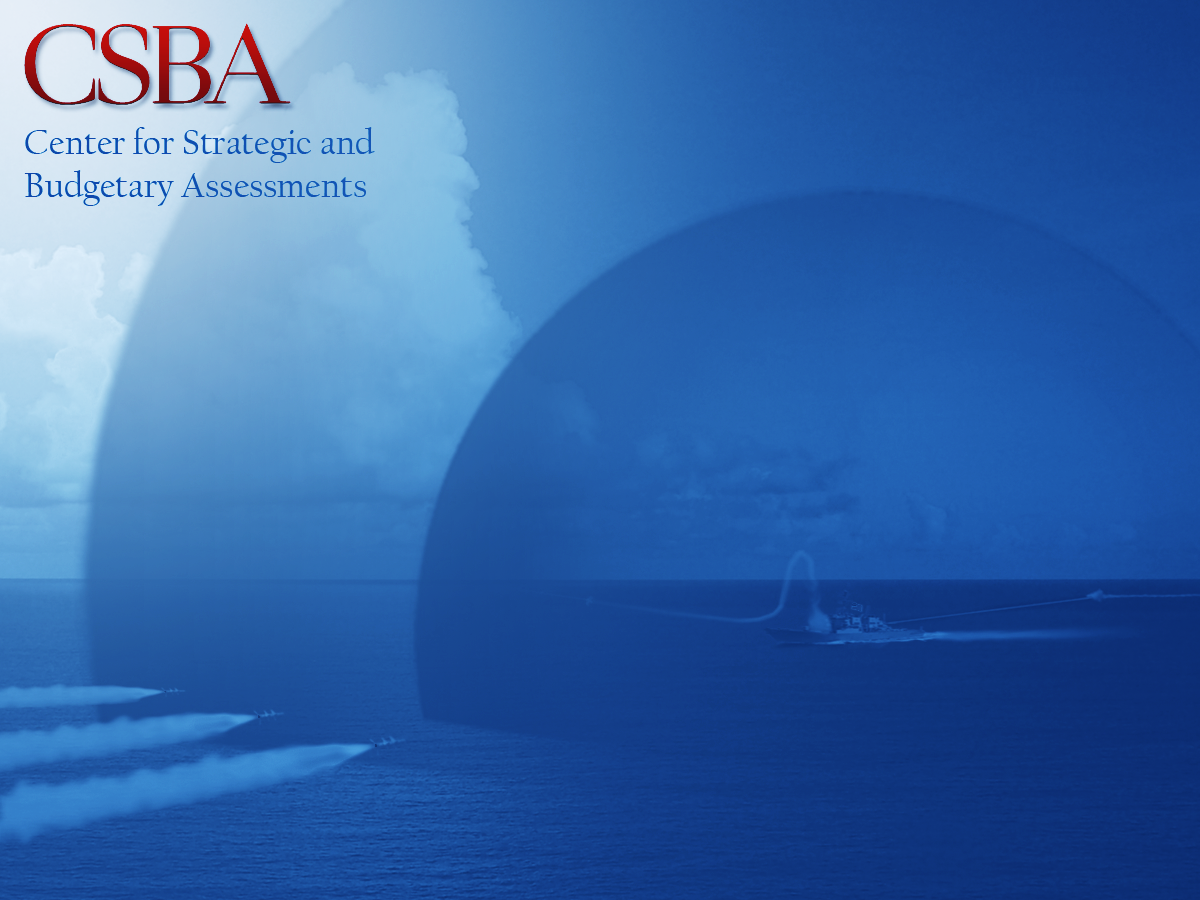 Barriers to Change
41
Annual DoD procurement funding 
for interceptors since 1999
Recent trend has been flat/downward, despite the growing threat
Also reflects a continuing bias for long-range air and missile defenses
Annual Interceptor Procurement (FY17 $)
Total
Short Range
Point Defense
Long Range and 
Very Long Range
Medium
Range
42
Comparing procurement funding for interceptors with S&T funding for “electric” weapons
Reflects bias for kinetic air and missile defense solutions
No acquisition programs yet established for SSLs, HPM defenses, railguns
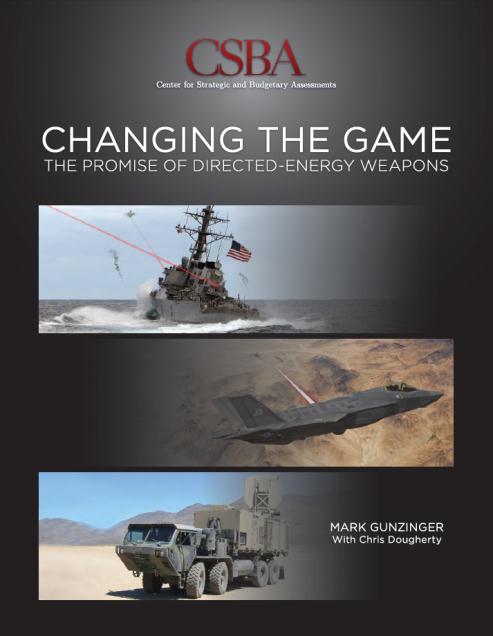 2012 report:  lack of funding may now be the more significant barrier to fielding DE weapons than technology maturity …      still true today
43
Contributing factor:  unclear responsibilities within DoD
Missile Defense Agency has the authority to develop a Ballistic Missile Defense System, but is not responsible for cruise missile defense
Joint Integrated Air and Missile Defense Organization lacks authority to establish requirements and create acquisition programs
(primarily MDA)
(primarily MDA)
Continuing issue between the Army and Air Force:  who should pay for airbase defenses?
Example:  IFPC Incr. 2-1 could defend bases against cruise missiles, but currently will defend maneuver units only
Breakout of 1999-2017 total interceptor 
procurement funding            by organization
Short Range
Point Defense
Medium 
Range
Long Range and
Very Long Range
44
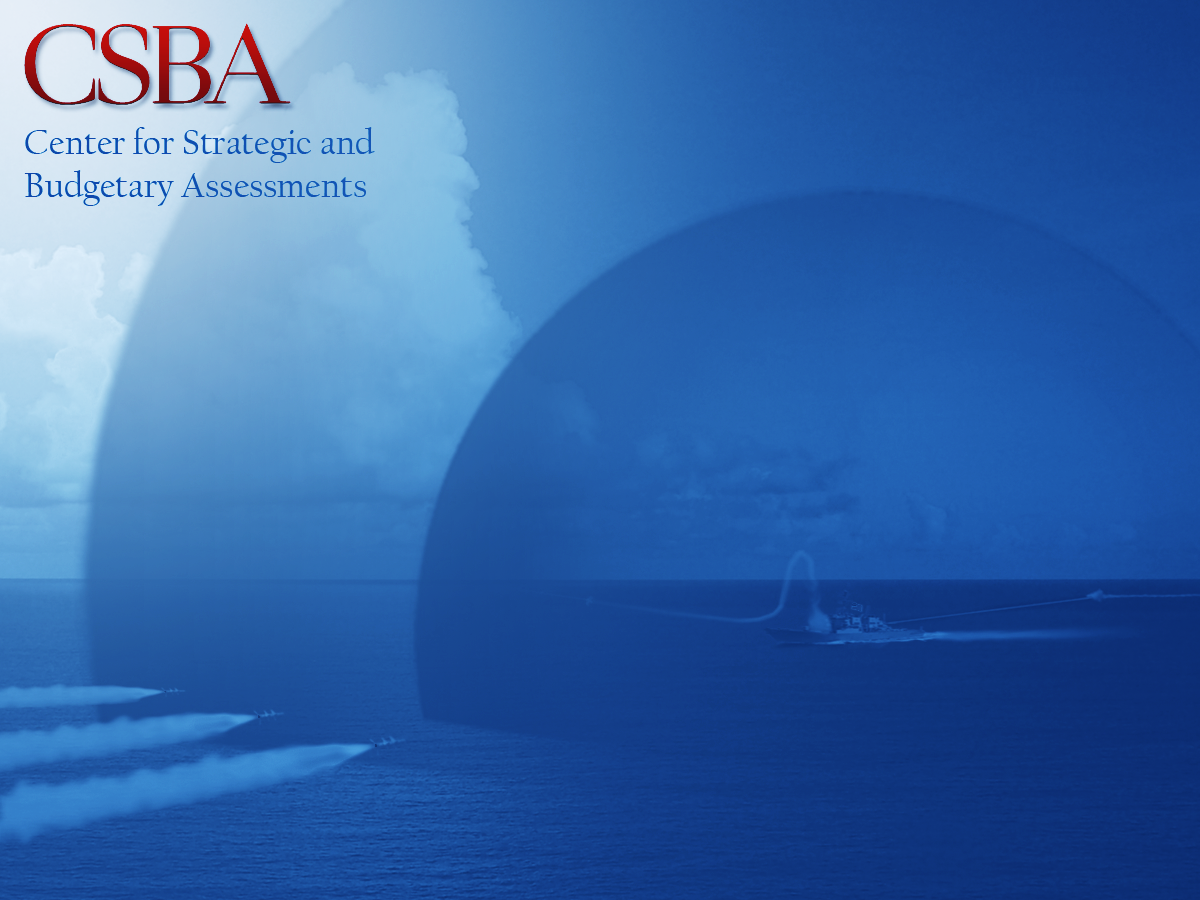 Summary
45
Summary of recommendations
Shift toward operational concepts that will reduce enemy salvos and increase the capacity and density of U.S. air and missile defenses
Dispersal, cluster basing, increasing base resiliency, preferential use of medium-range defenses
Invest in medium-range kinetic interceptors
HVPs, other gun-launched, low-cost guided projectiles with high firing rates
Develop and field non-kinetic defenses, including EW, SSLs, HPM
Increase defense capacity and help create favorable cost exchanges
Create systems of systems for integrated and missile defense that degrades enemy precision strike kill chains
Including capabilities to prevail in network – counter-network competitions
Congress and DoD clarify responsibilities for air and missile defense
Especially for defending theater bases against cruise missiles and other PGMs
46
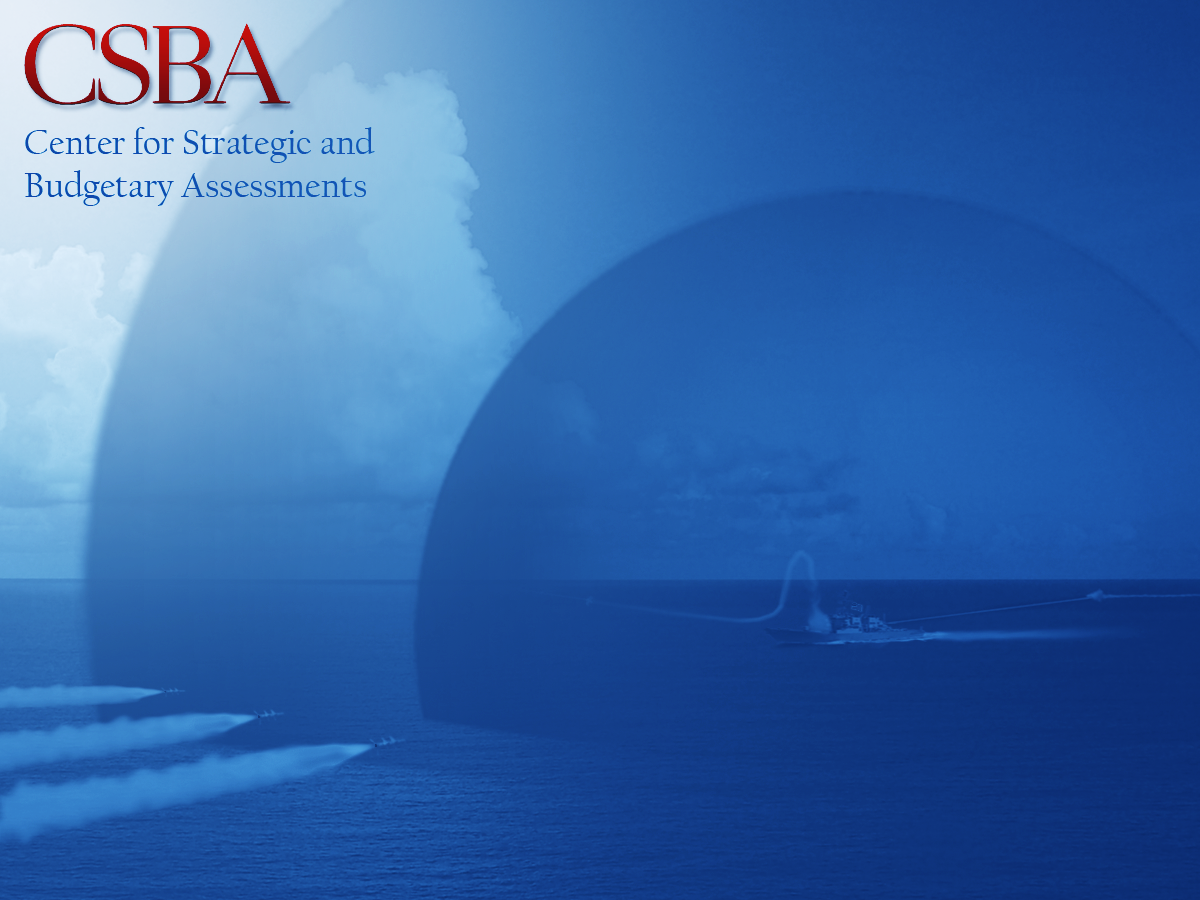 Questions?
47